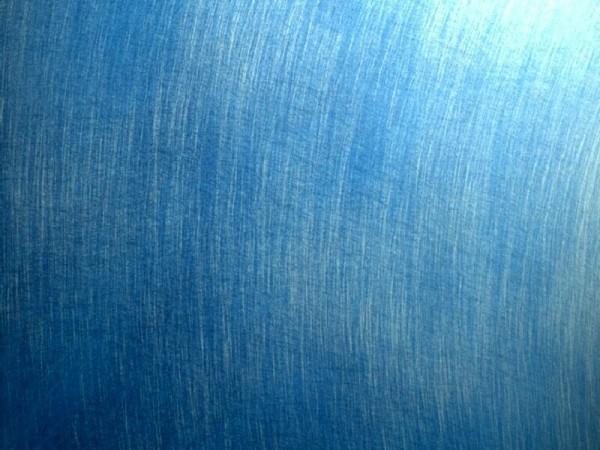 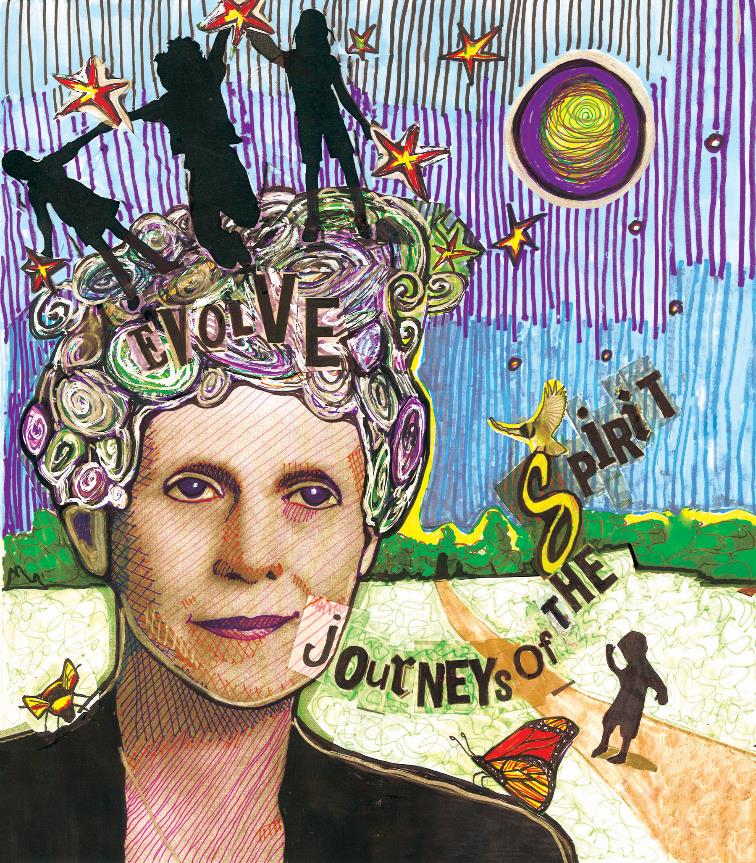 Sophia 
Fahs 
Sunday:

Journeys
of the Spirit
by  Kaaren Anderson
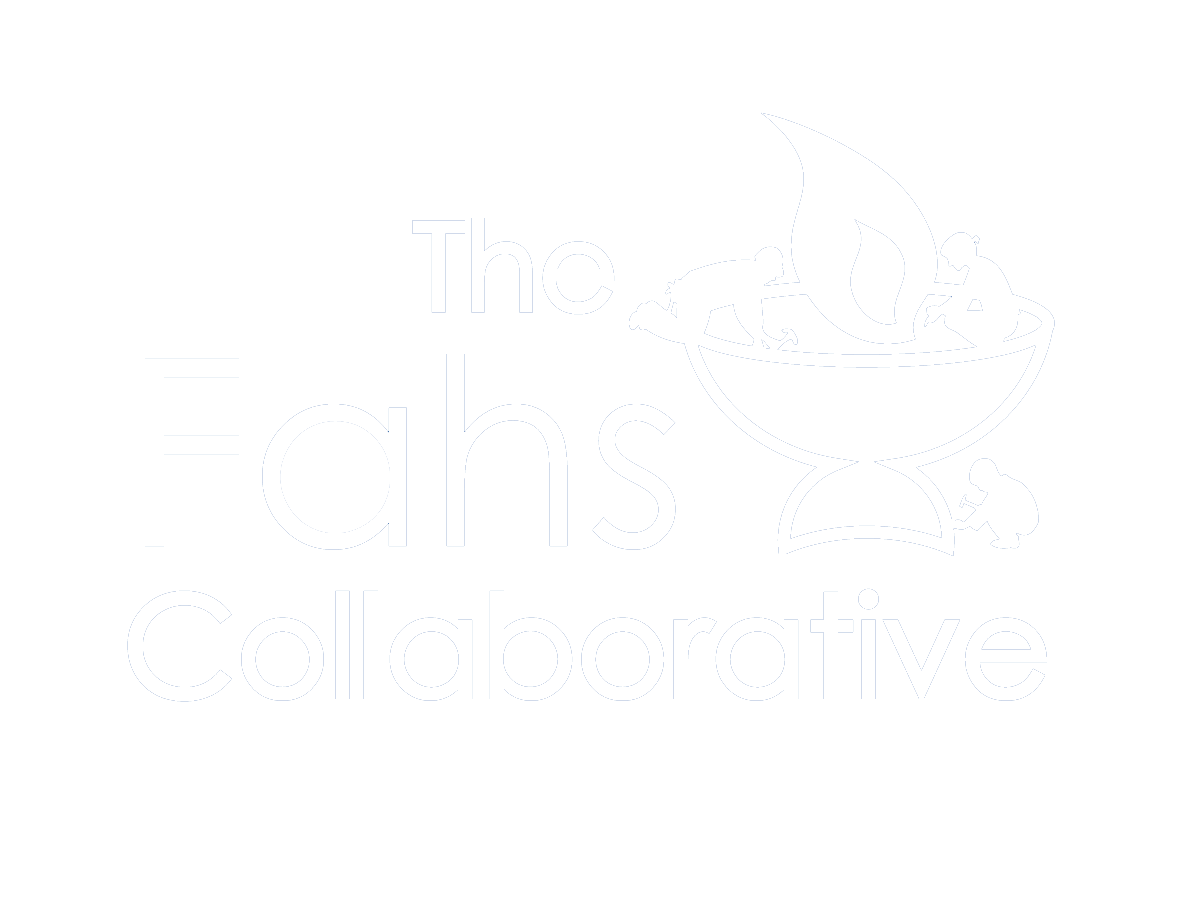 [Speaker Notes: Art by Rev. Kaaren Anderson
Edit and adapt slides as necessary. Please refer to the Worship Packet Overview for notes and the Worship Script for slide transition queues.]
Spoken Reflection Slides:
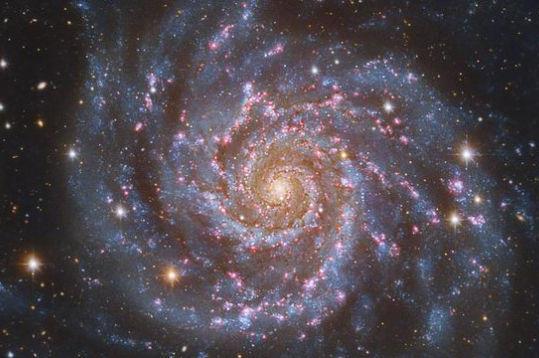 People helping us on the journey
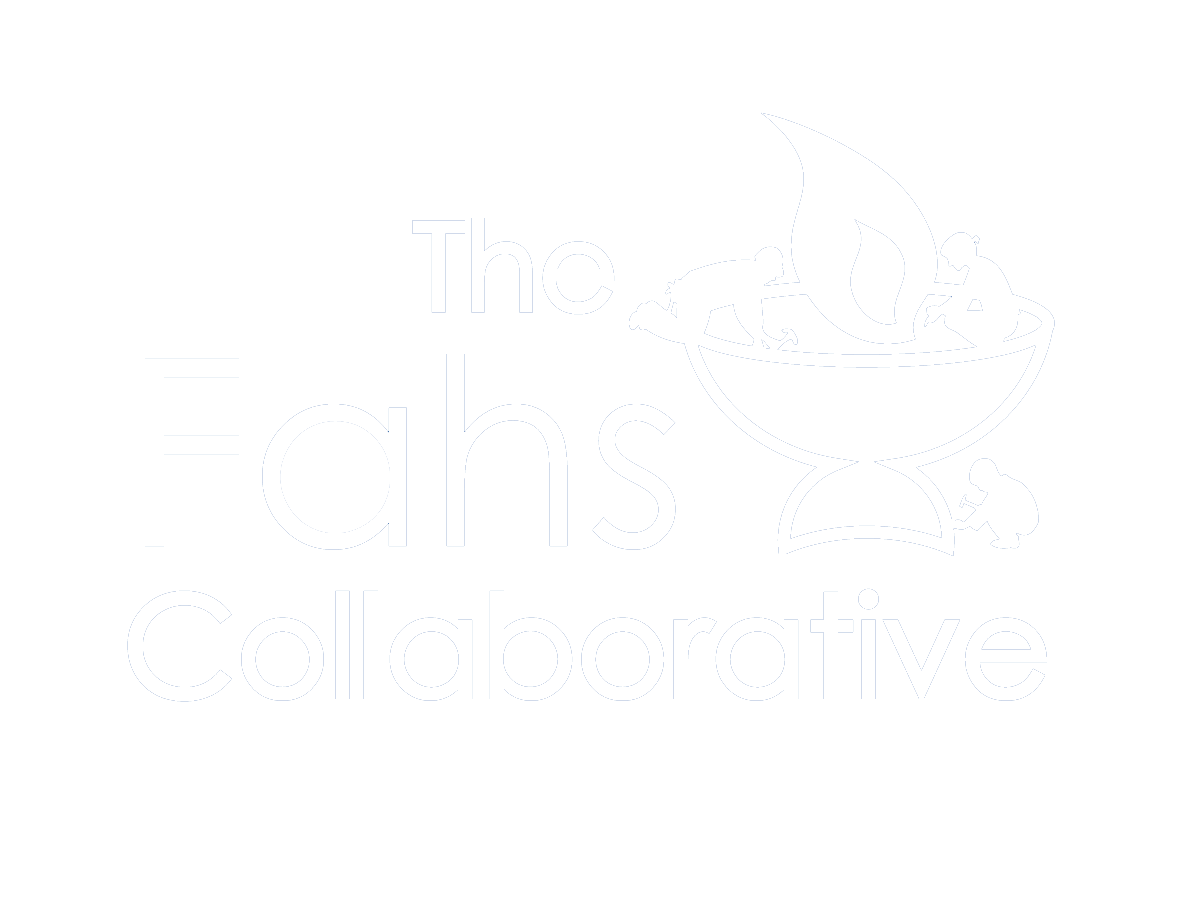 [Speaker Notes: This slide corresponds to the Spoken Word and Music section beginning with ”We all come from many places. ..”]
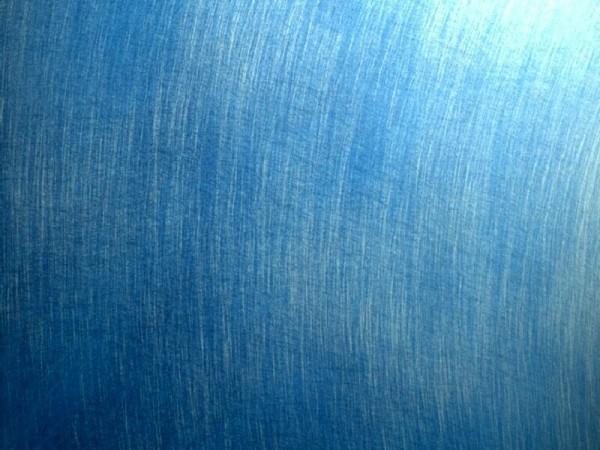 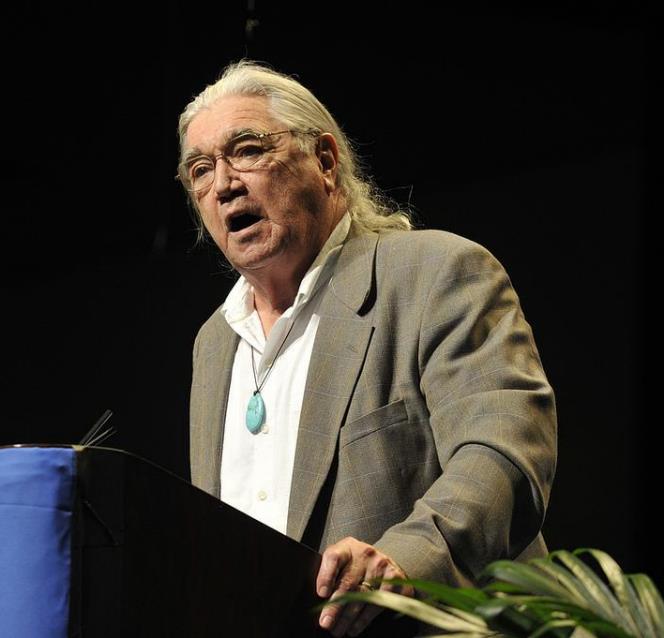 Rev.
Clyde Grubbs
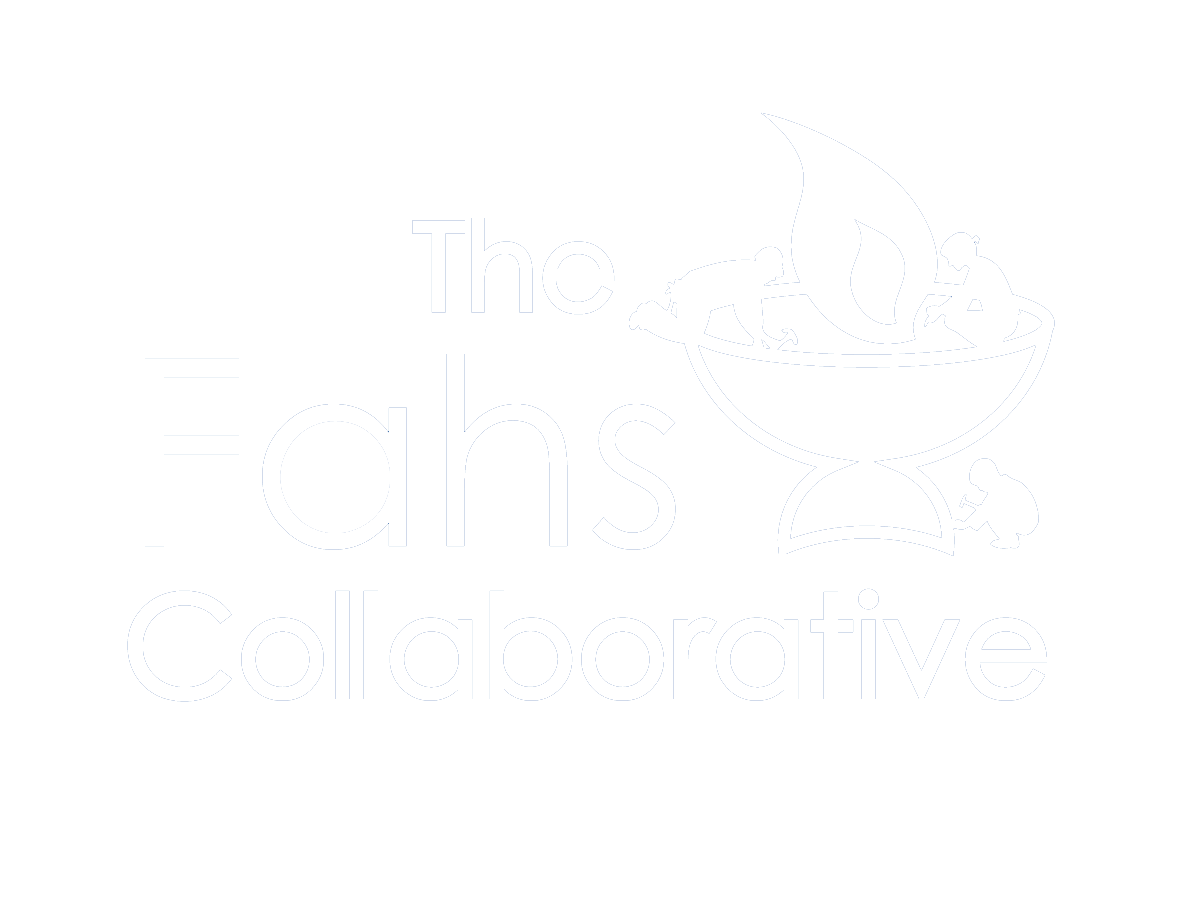 [Speaker Notes: Spoken Reflection: Rev. Clyde Grubbs slide 1 of 4]
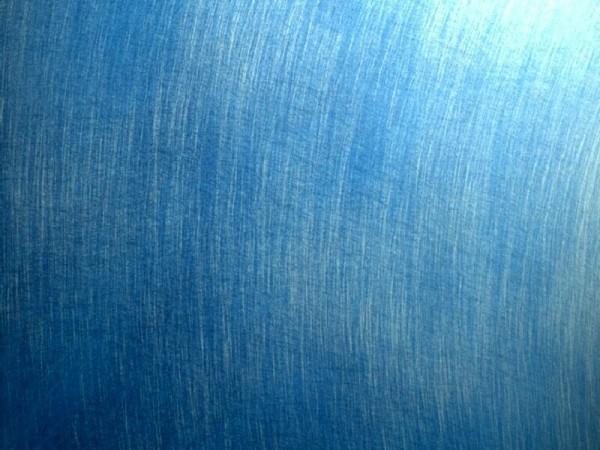 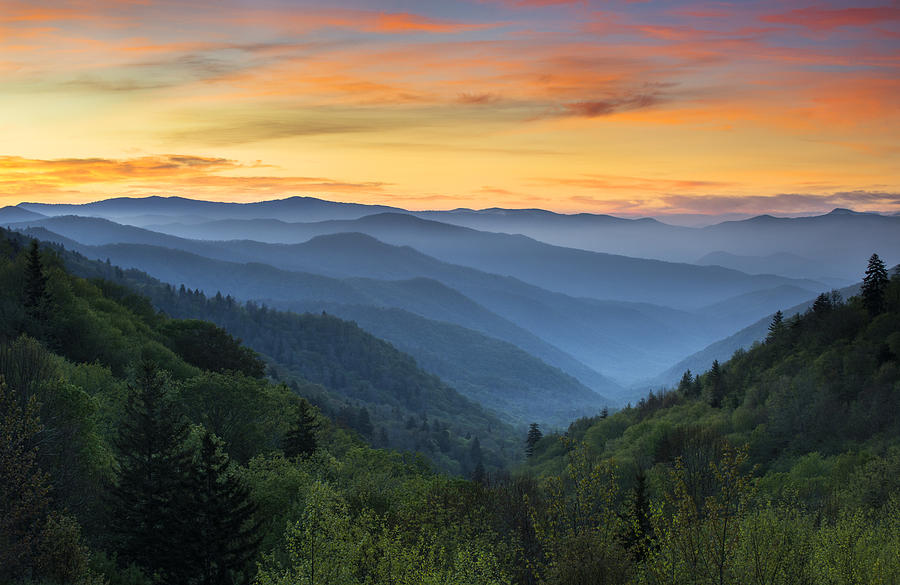 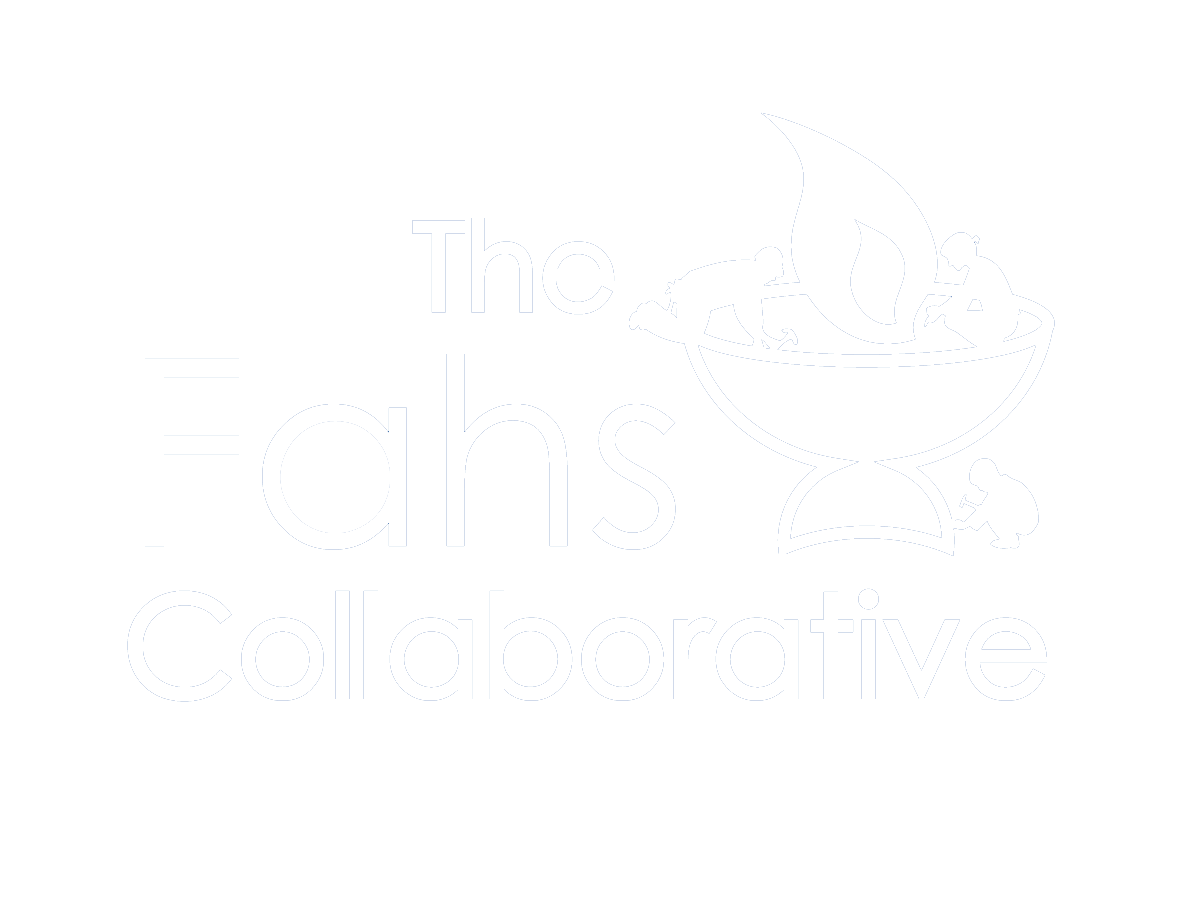 [Speaker Notes: Spoken Reflection: Rev. Clyde Grubbs slide 2 of 4]
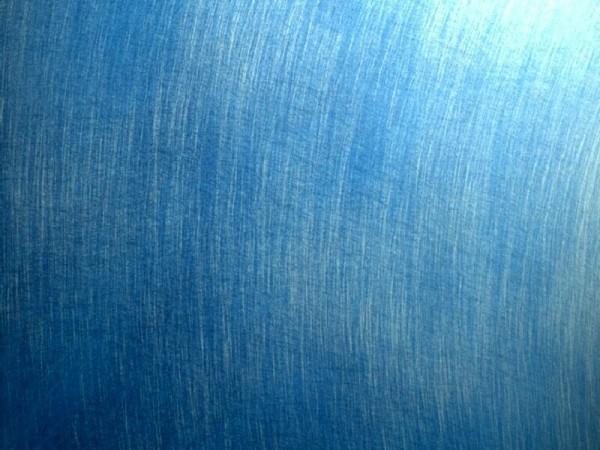 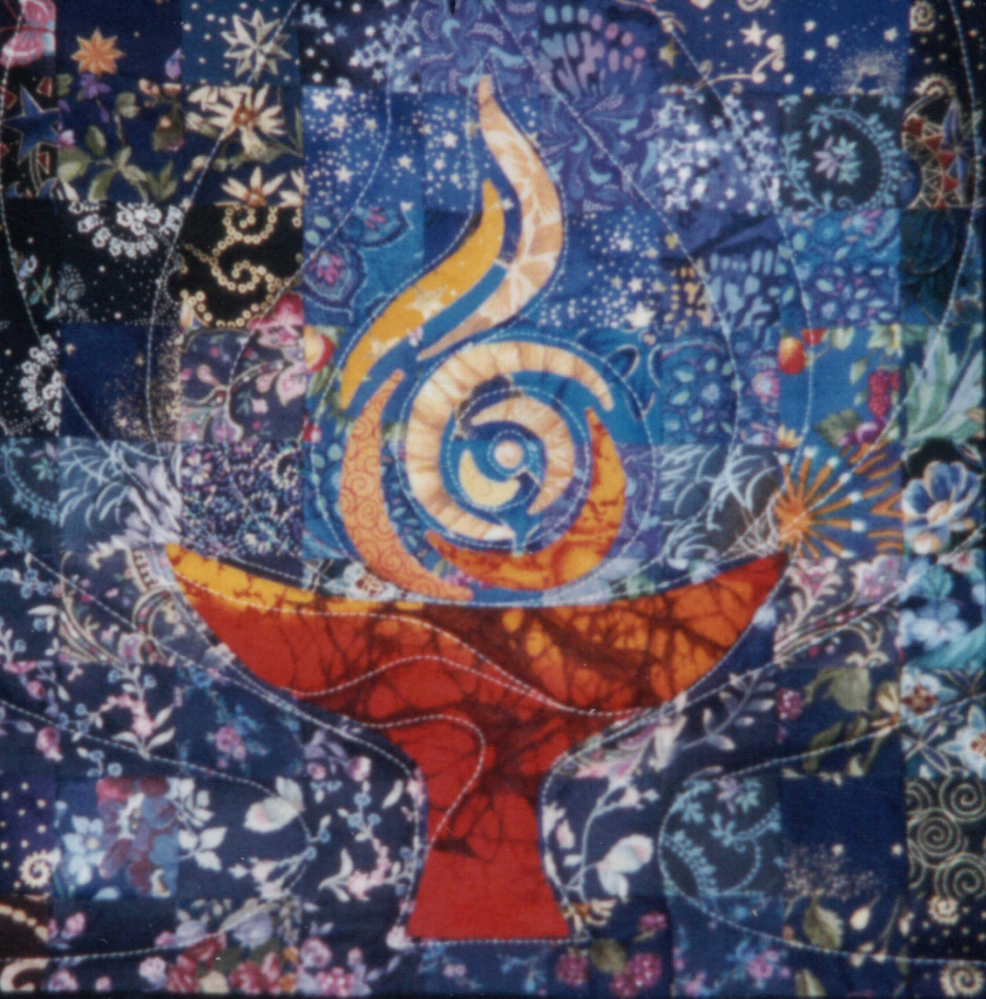 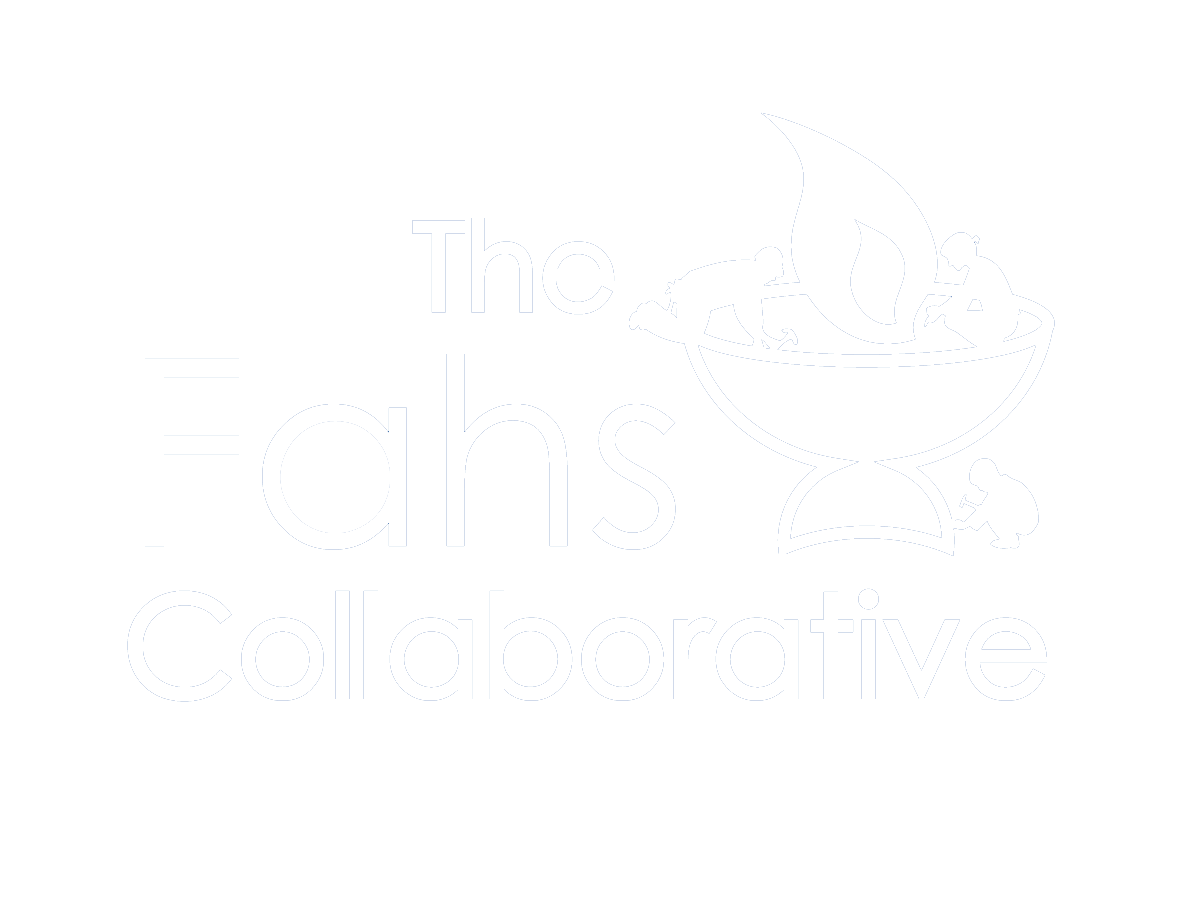 [Speaker Notes: Spoken Reflection: Rev. Clyde Grubbs slide 3 of 4
Chalice Quilt used with permission by Peg Green
http://peacepeg.tripod.com/]
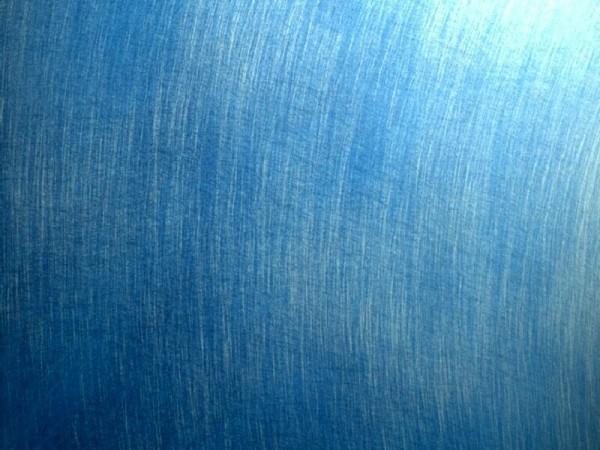 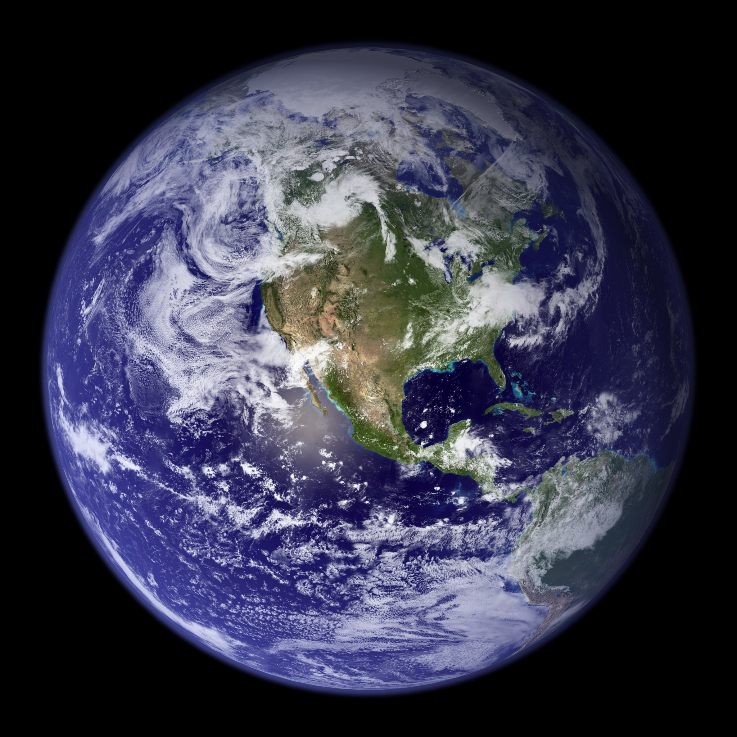 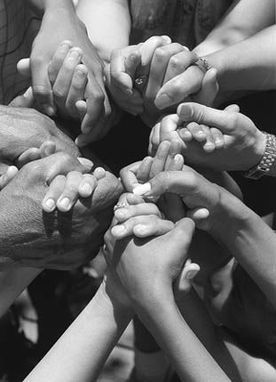 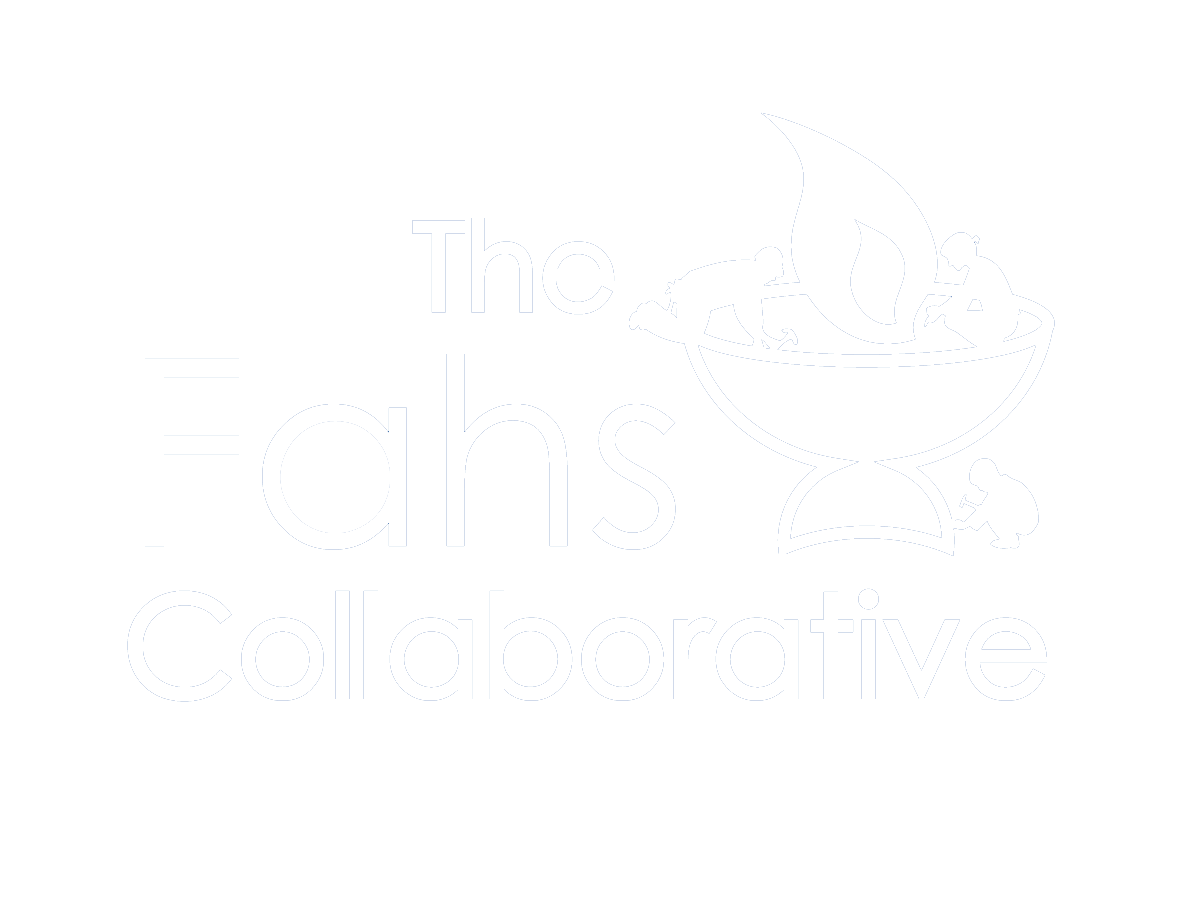 [Speaker Notes: Spoken Reflection: Rev. Clyde Grubbs slide 4 of 4]
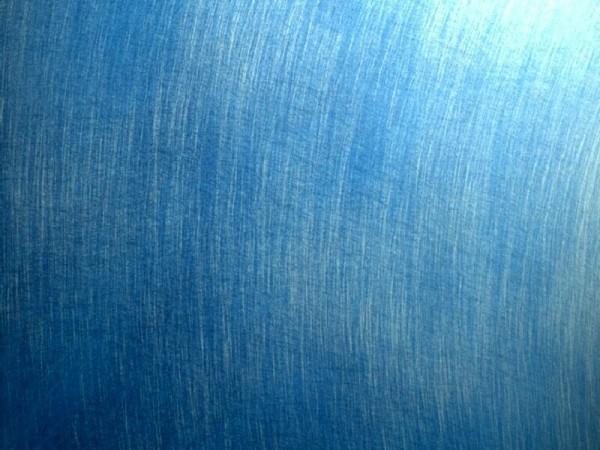 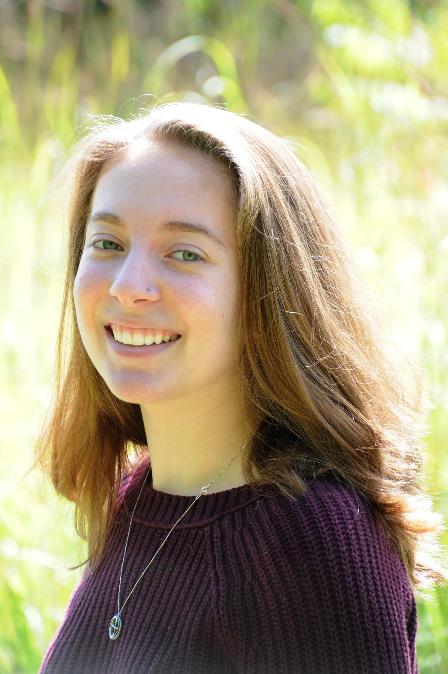 Samantha
Burden
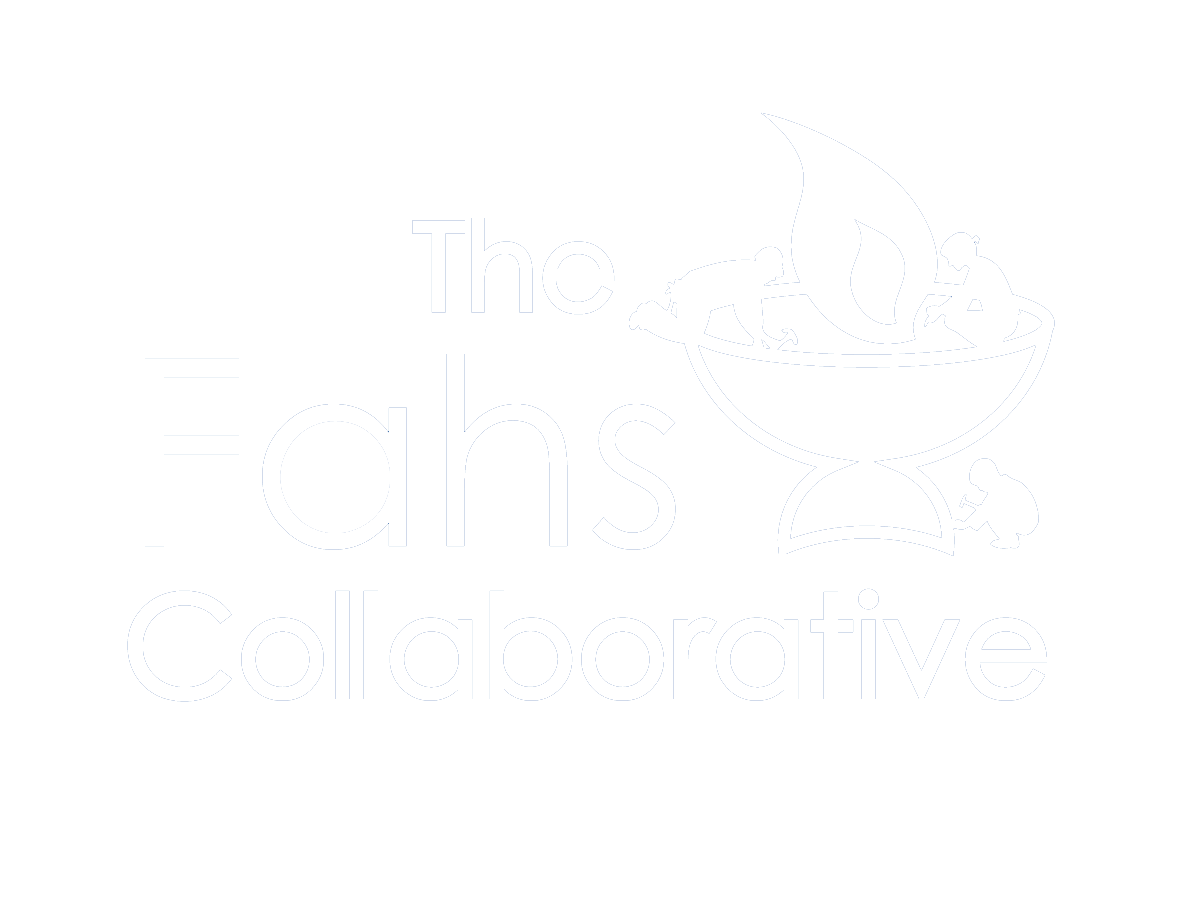 [Speaker Notes: Spoken Reflection: Samantha Burden slide 1 of 4]
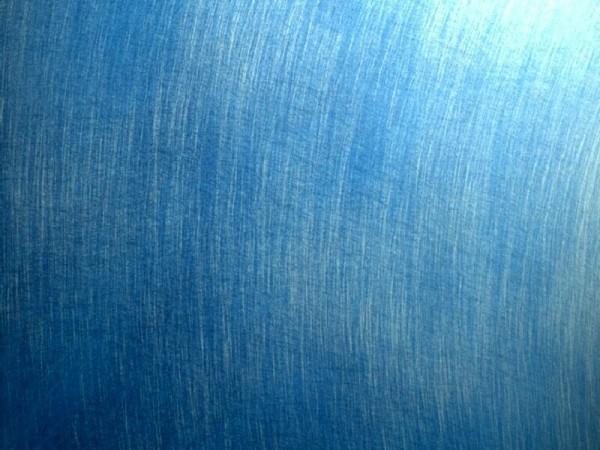 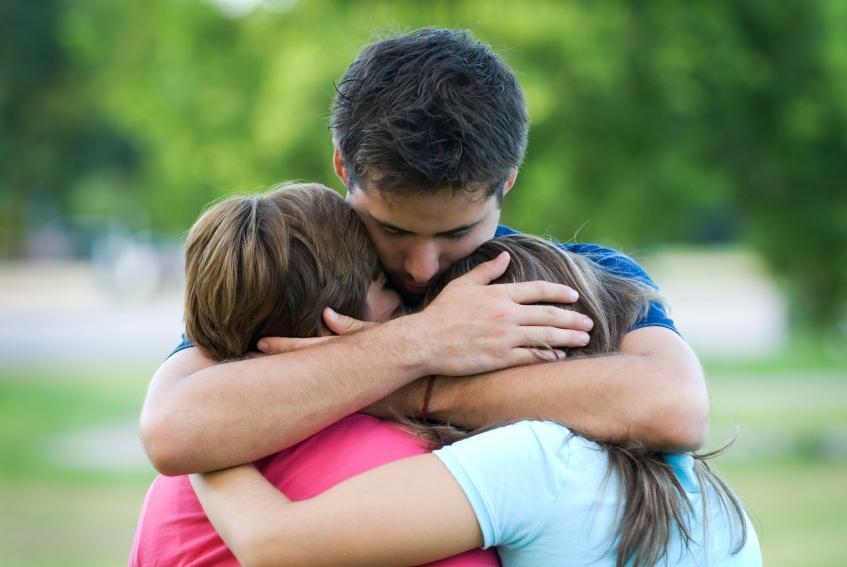 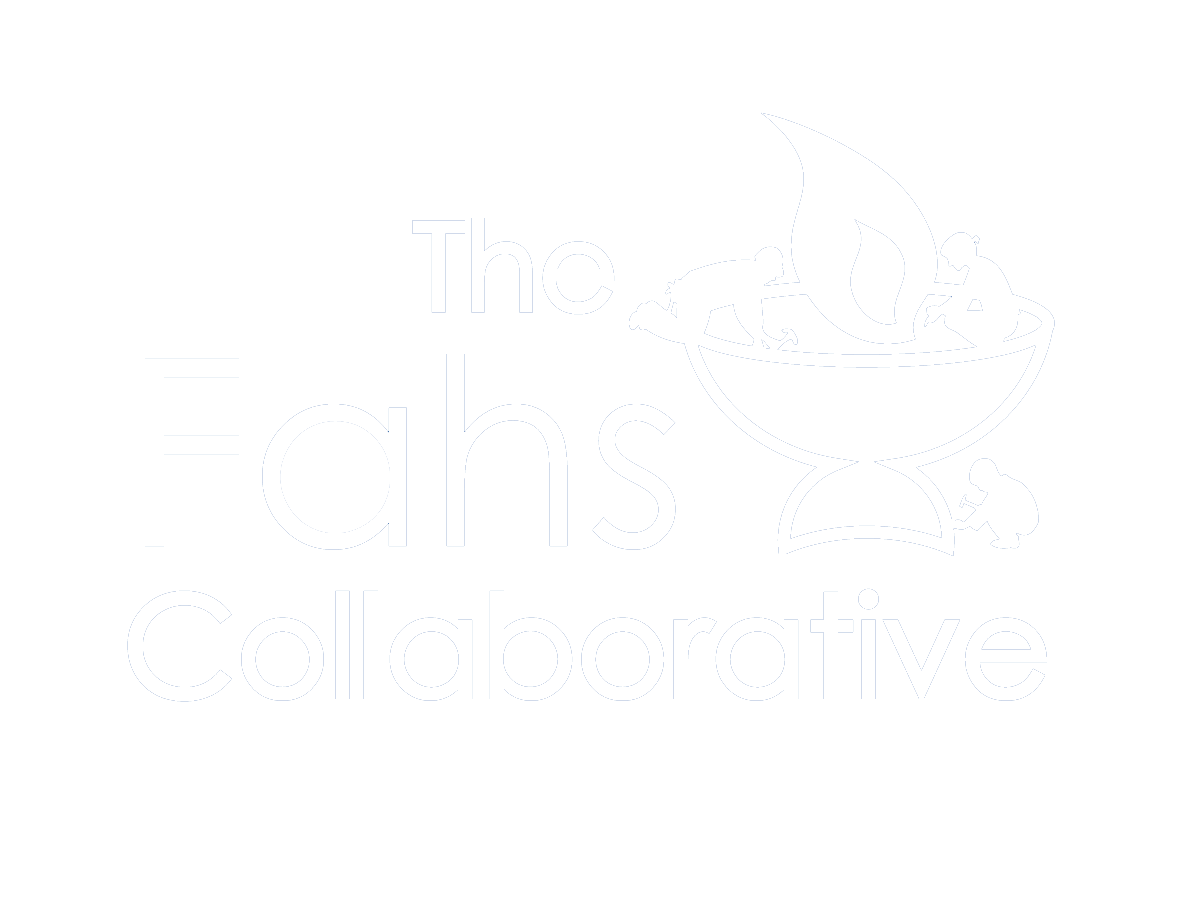 [Speaker Notes: Spoken Reflection: Samantha Burden slide 2 of 4]
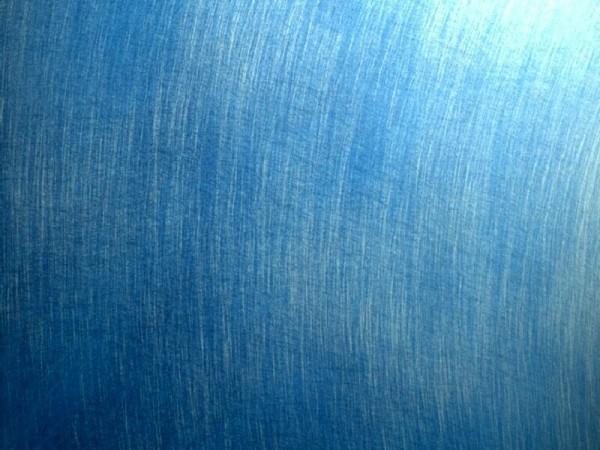 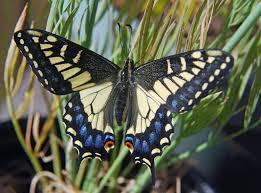 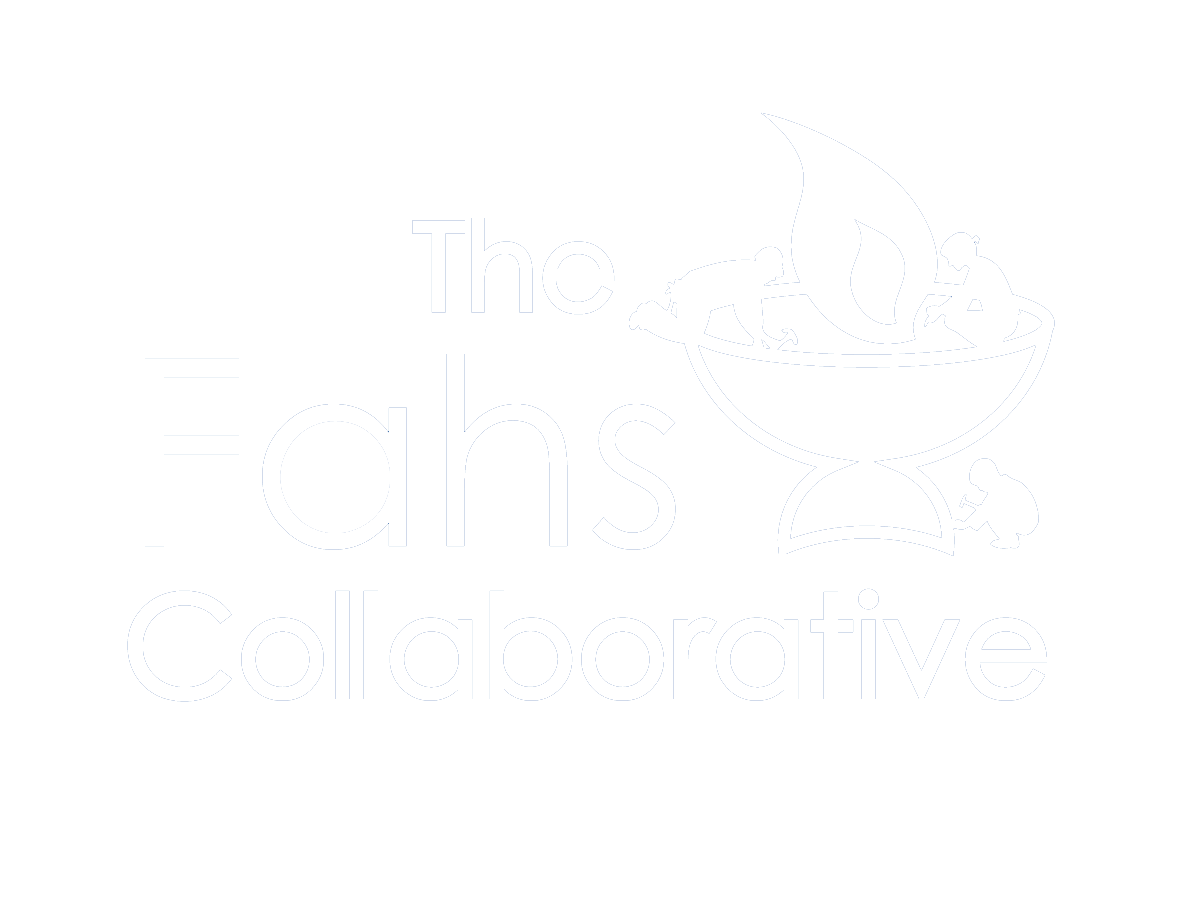 [Speaker Notes: Spoken Reflection: Samantha Burden slide 3 of 4]
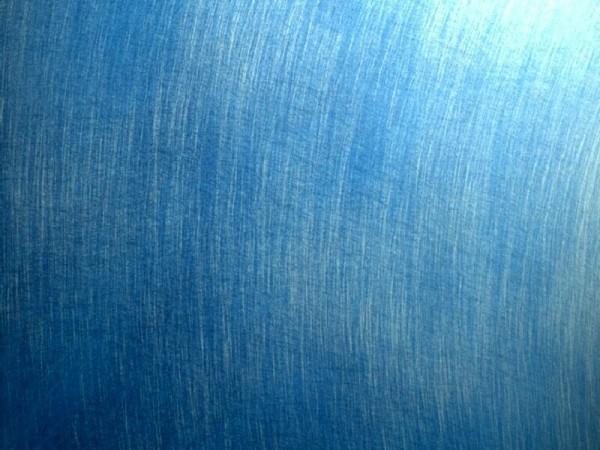 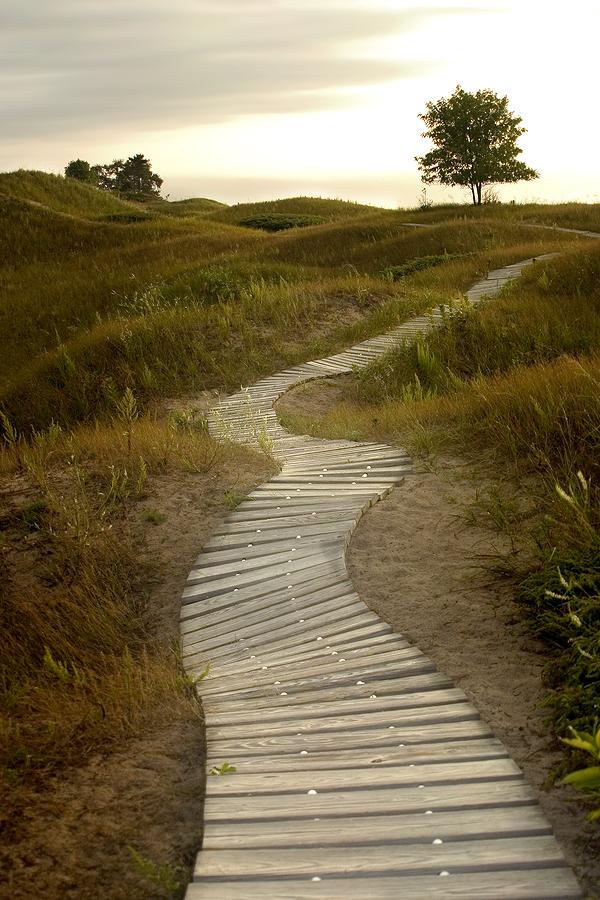 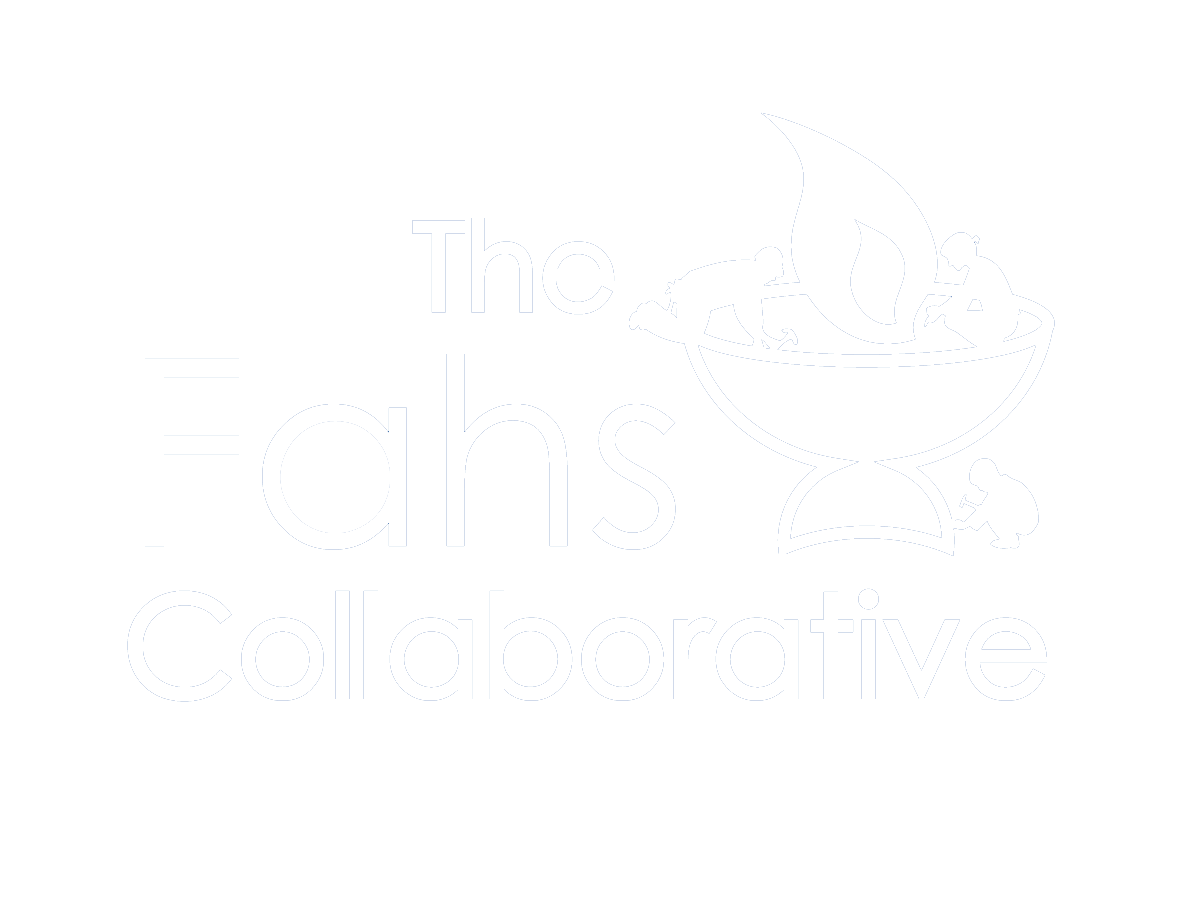 [Speaker Notes: Spoken Reflection: Samantha Burden slide 3 of 4]
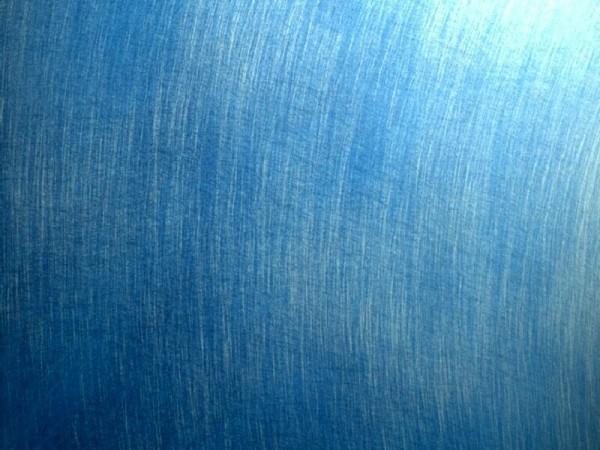 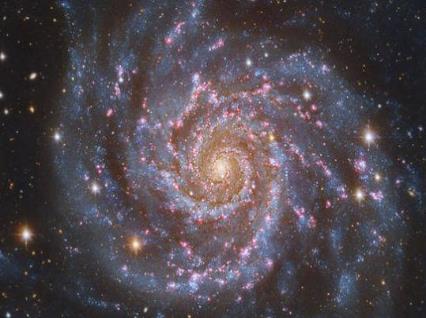 People Helping Us on the Journey
I wonder who has helped you along the way? 

And I wonder how they have helped you?
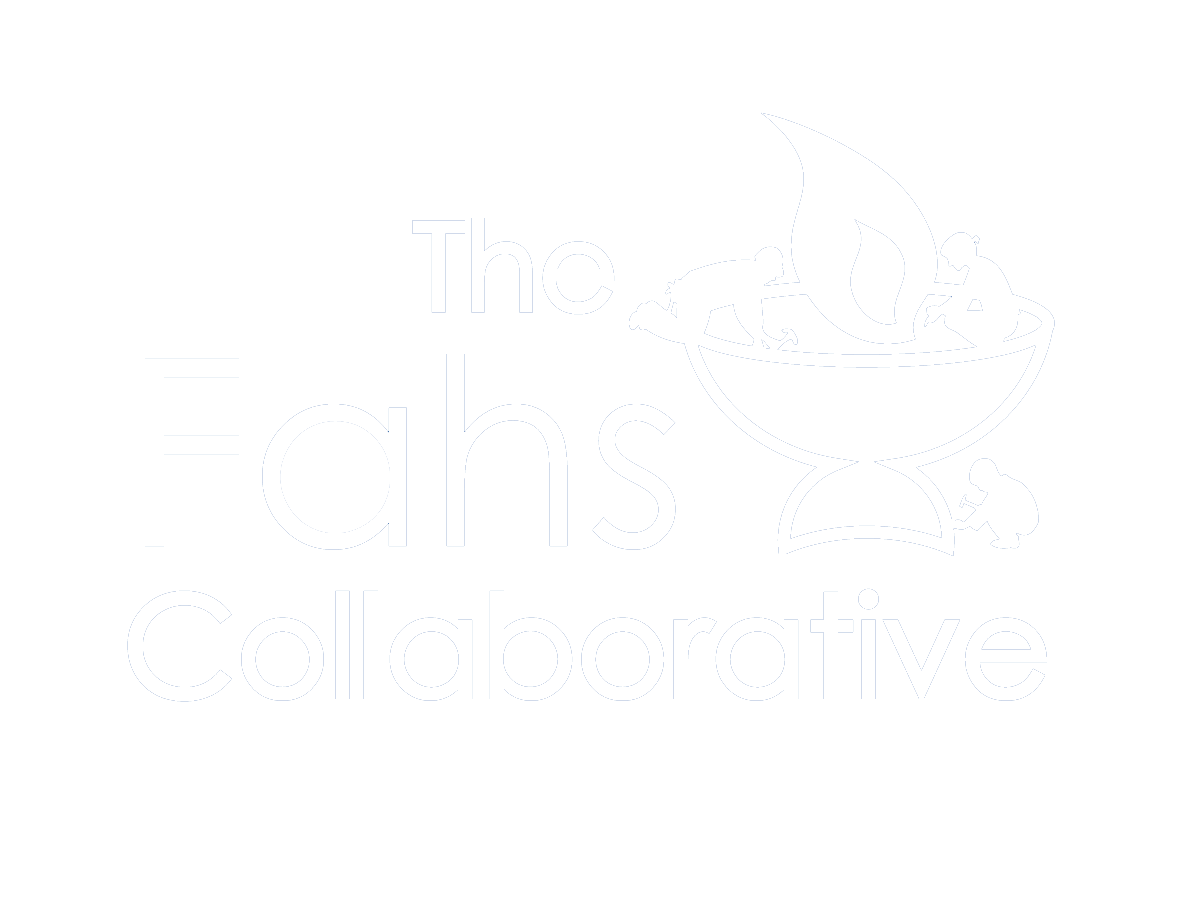 [Speaker Notes: Community Response “People Helping Us on the Journey” and Chant]
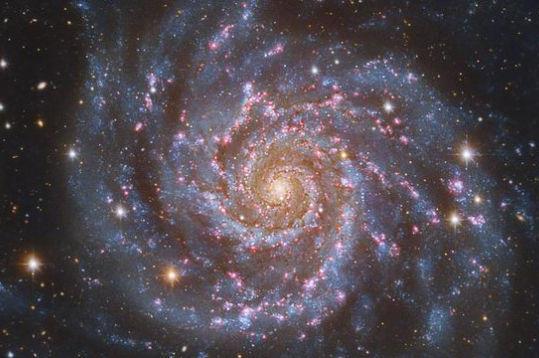 Helping Others On Their Journey
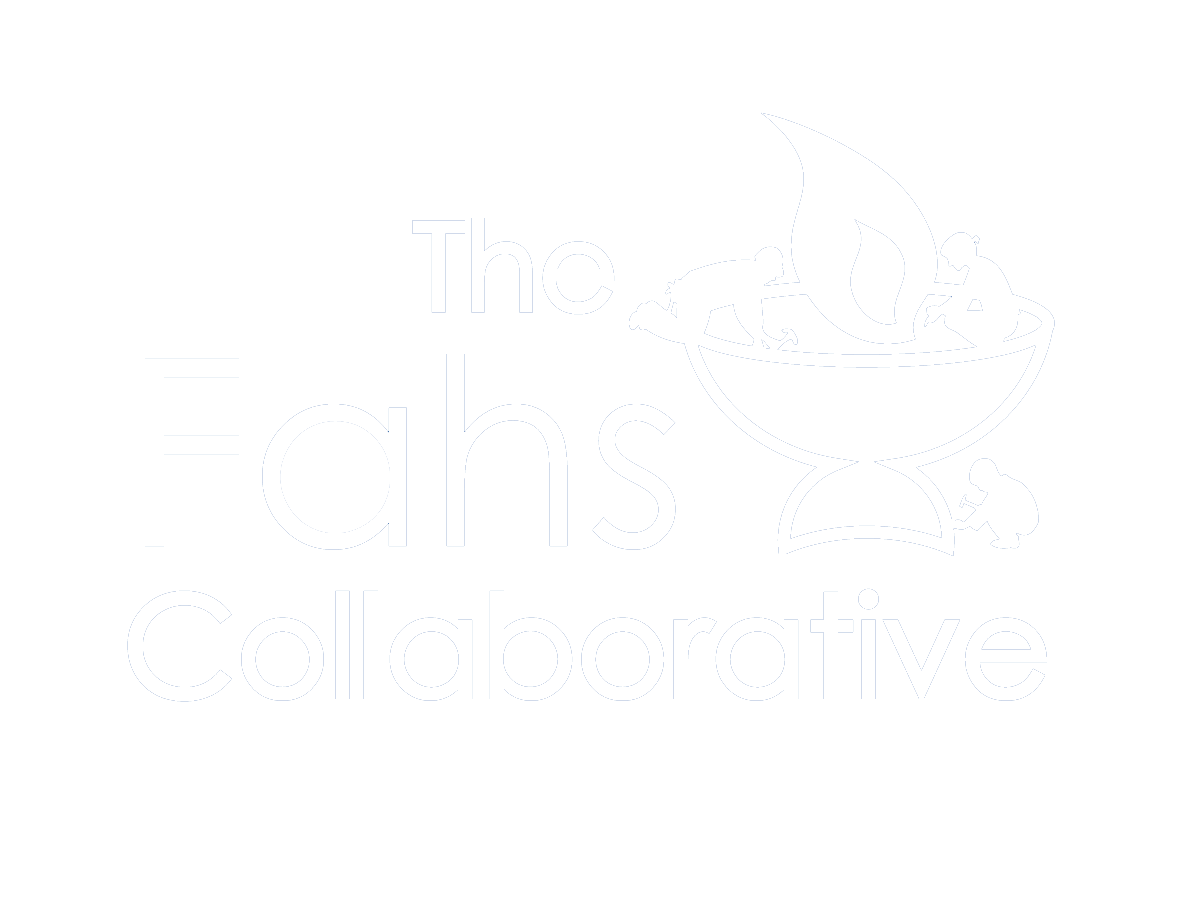 [Speaker Notes: Slide for Spoken word and music “Sometimes we feel alone…” before Wooden reflection]
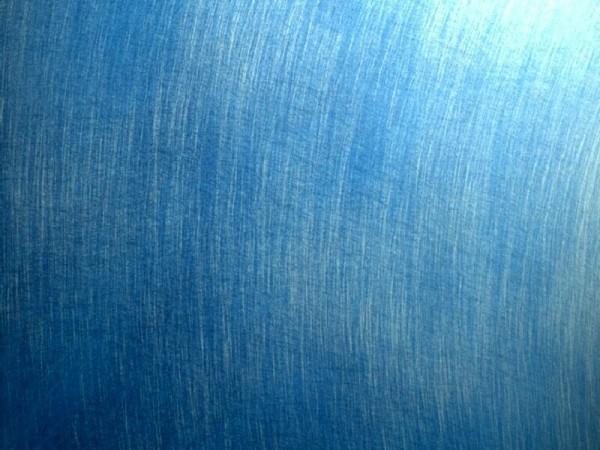 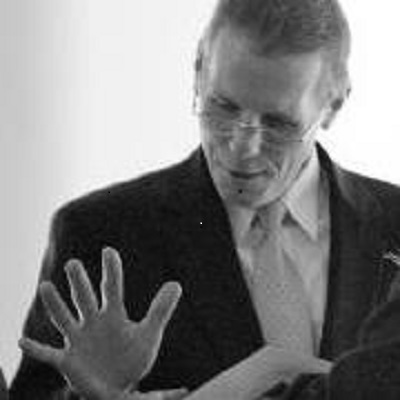 Rev.
Fred Wooden
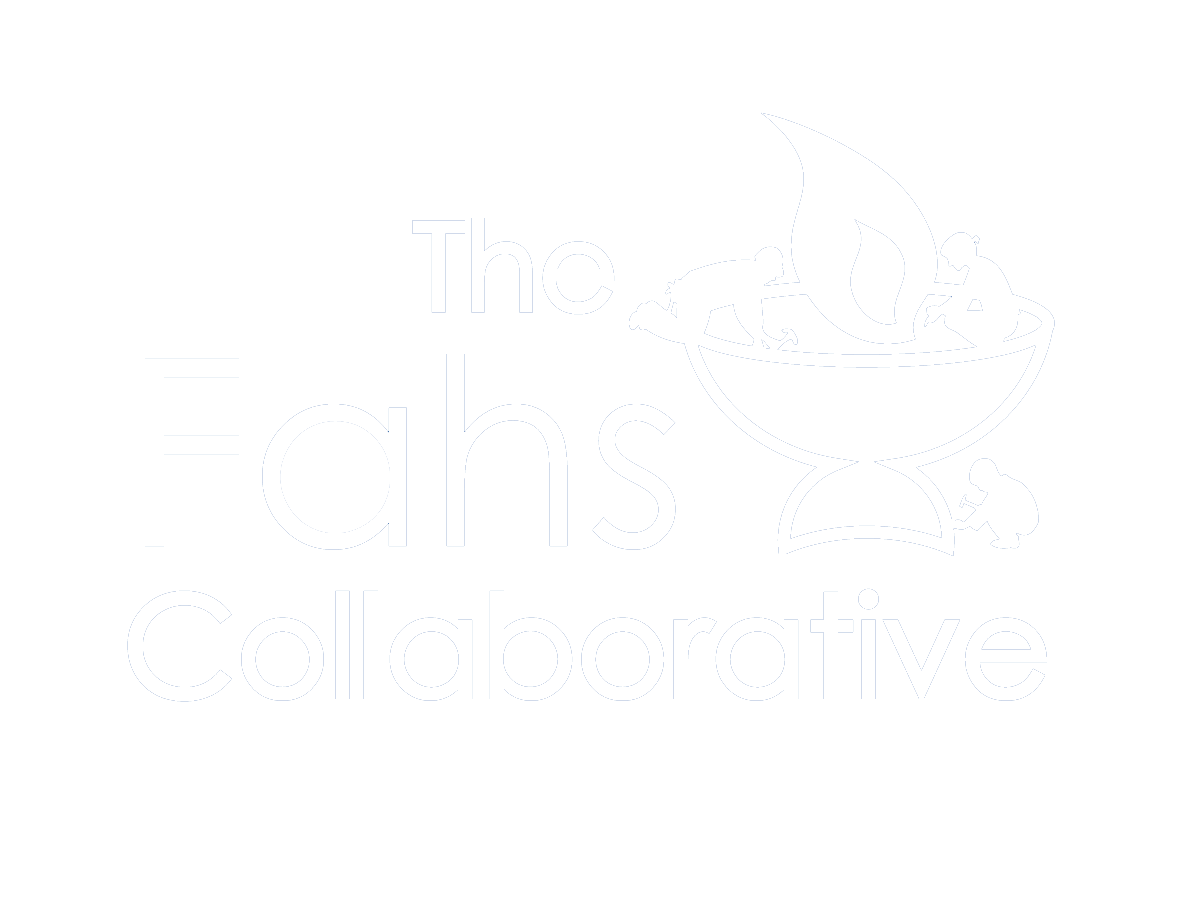 [Speaker Notes: Spoken Reflection: Rev. Fred Wooden slide 1 of 4]
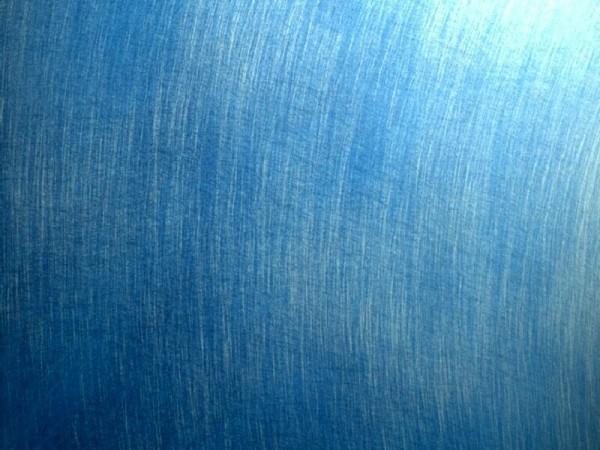 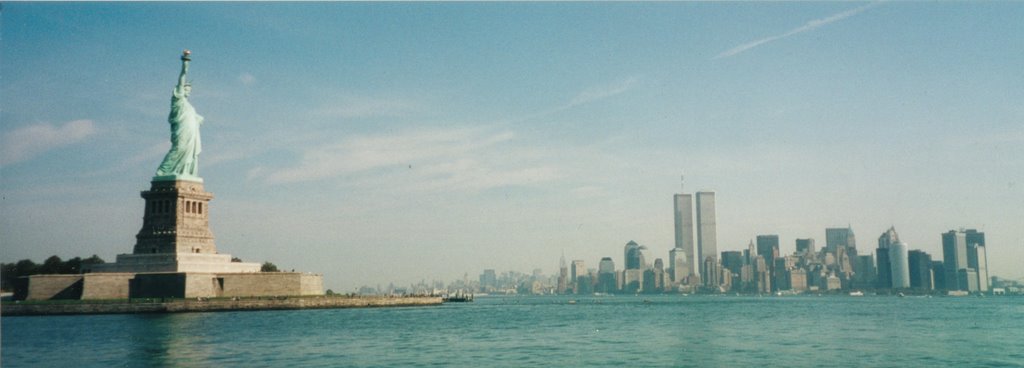 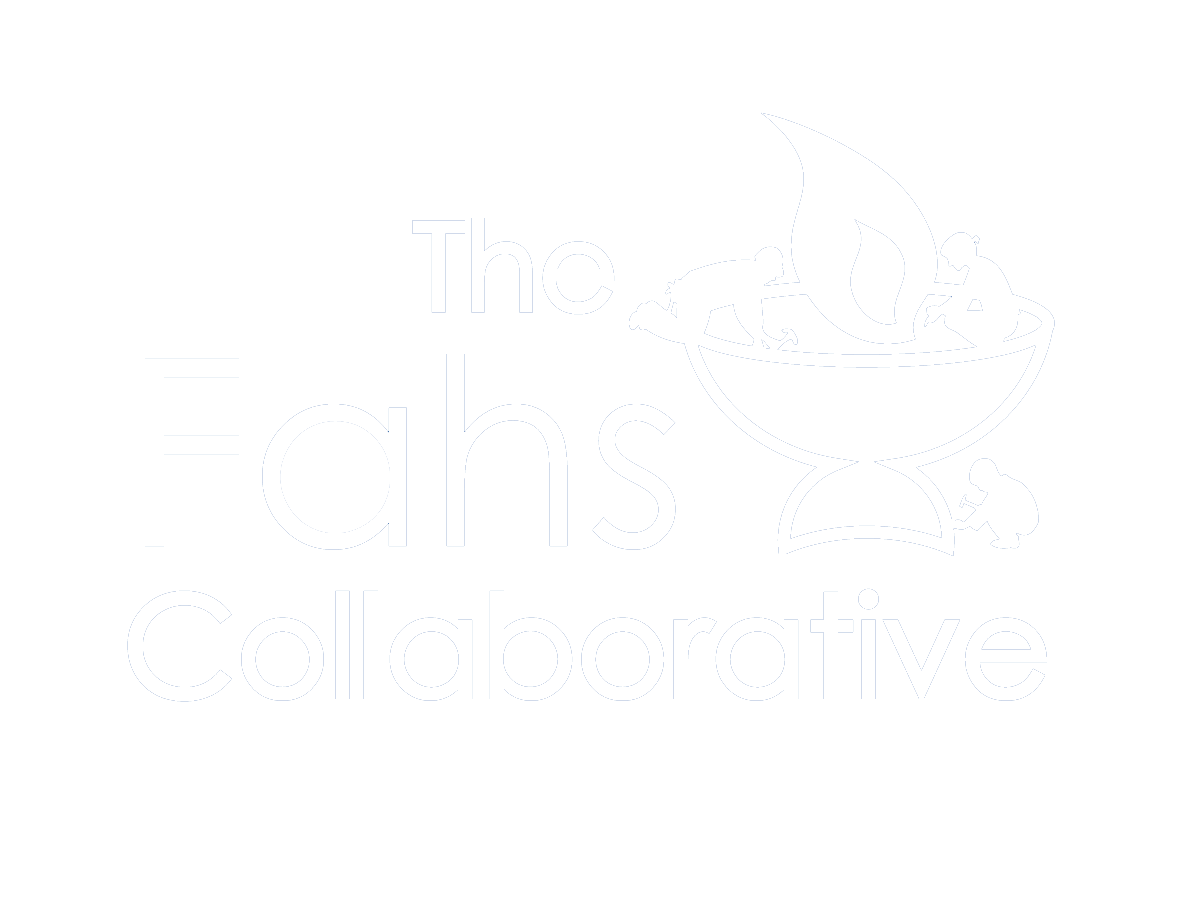 [Speaker Notes: Spoken Reflection: Rev. Fred Wooden slide 2 of 4]
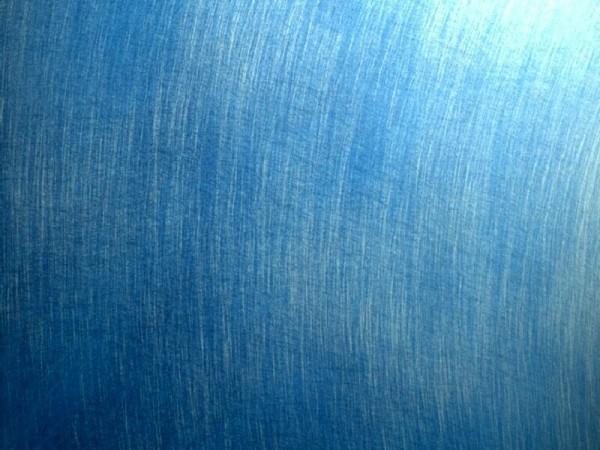 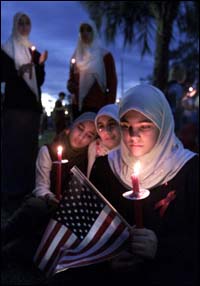 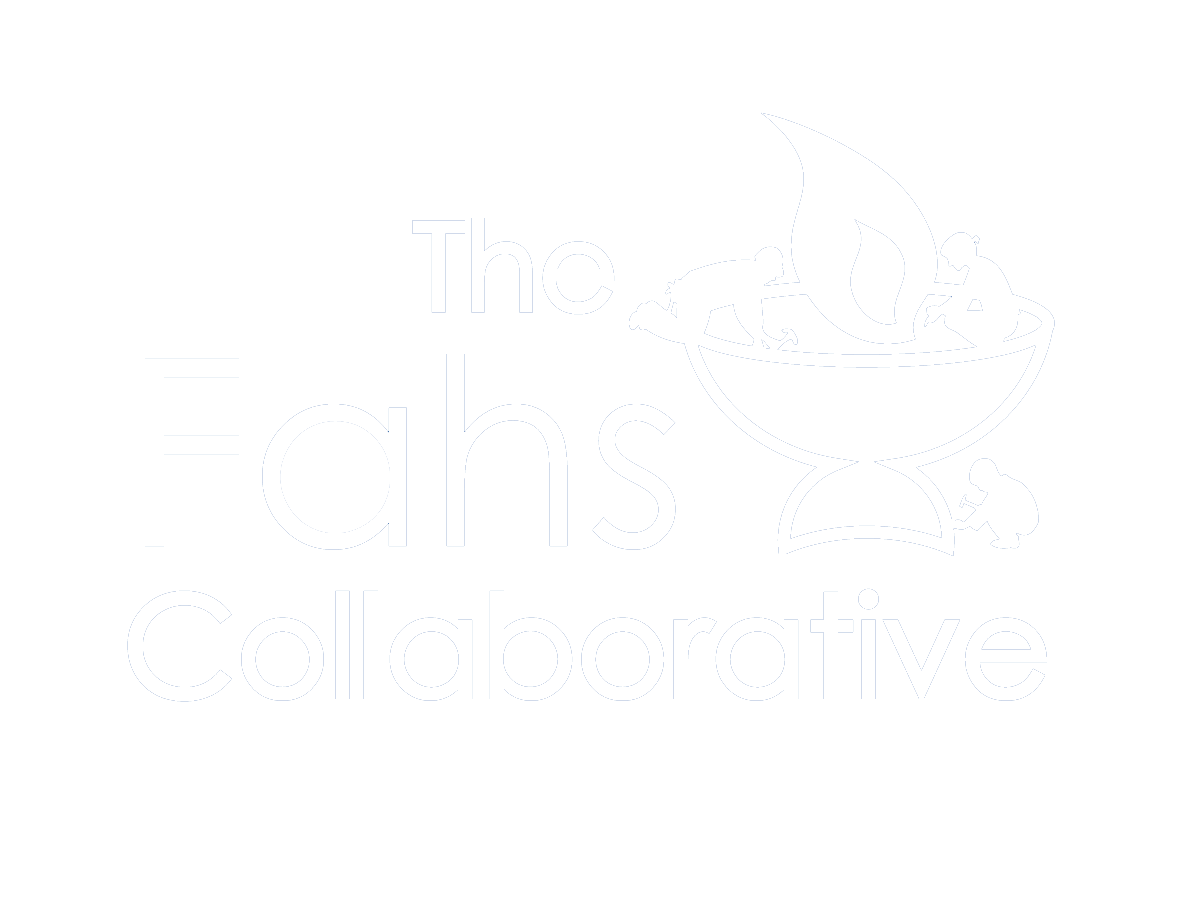 [Speaker Notes: Spoken Reflection: Rev. Fred Wooden slide 3 of 4]
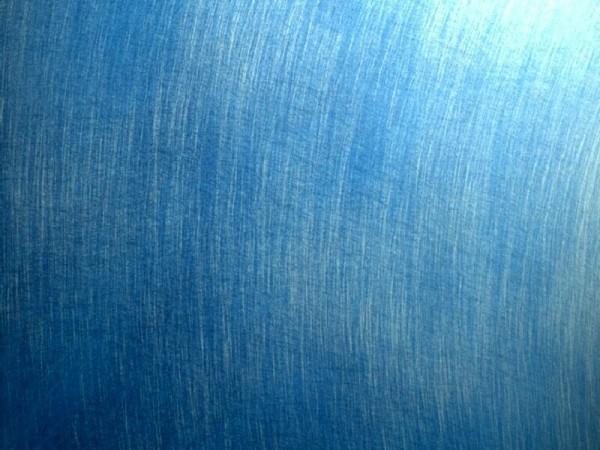 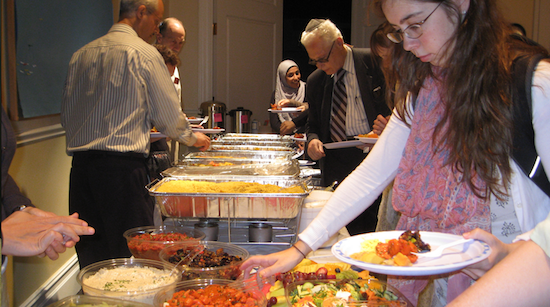 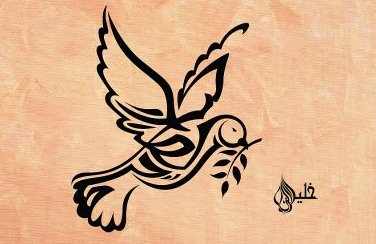 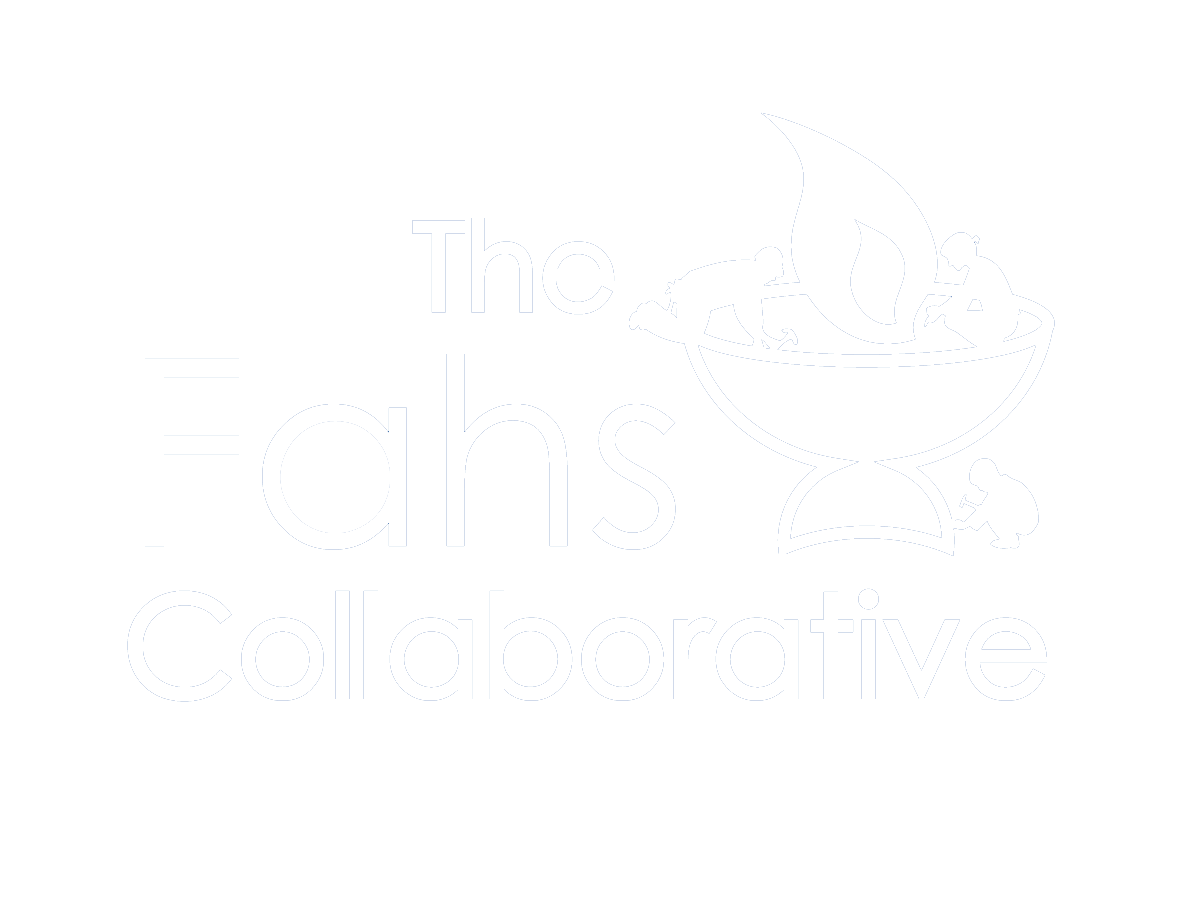 [Speaker Notes: Spoken Reflection: Rev. Fred Wooden slide 4 of 4]
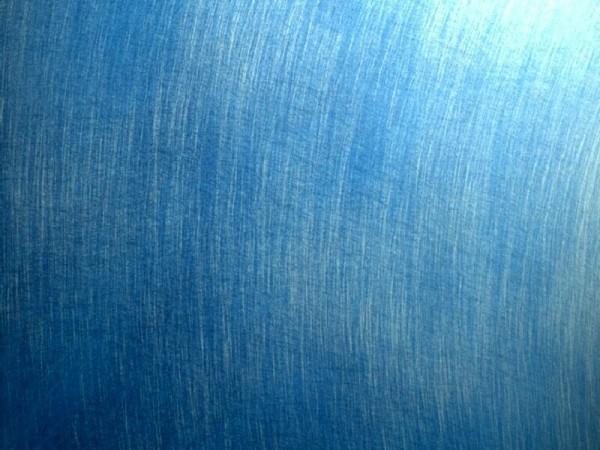 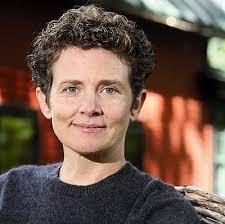 Rev.
Kate Braestrup
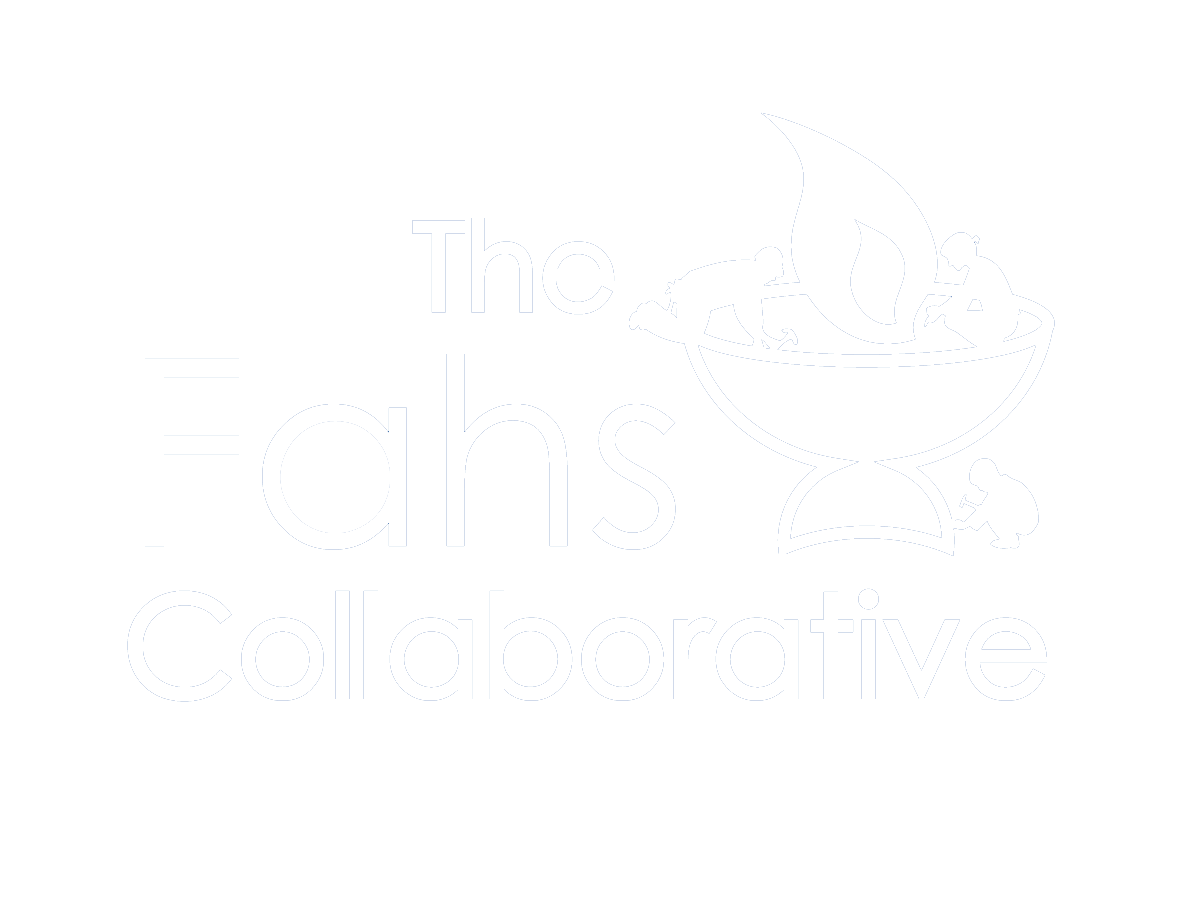 [Speaker Notes: Spoken Reflection: Rev. Kate Braestrup slide 1 of 4]
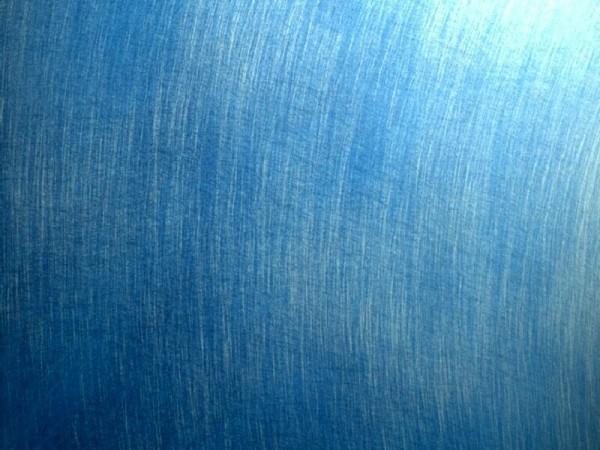 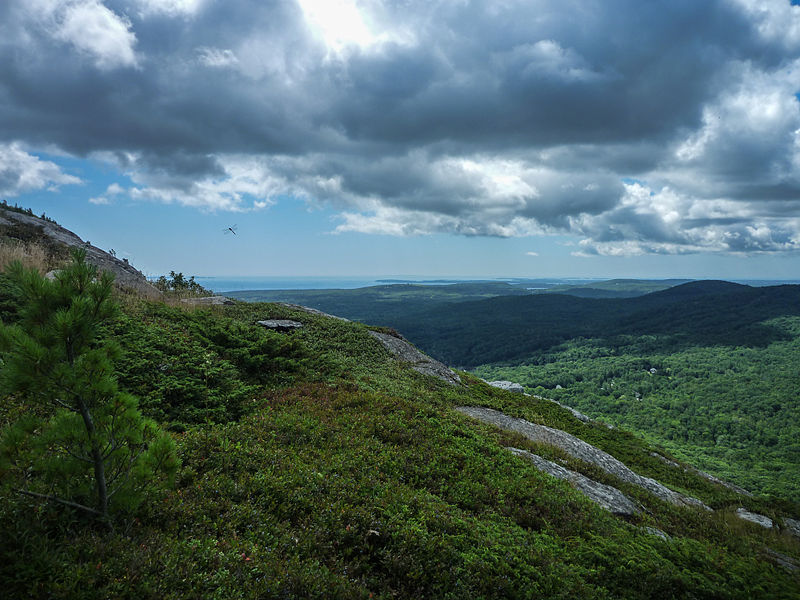 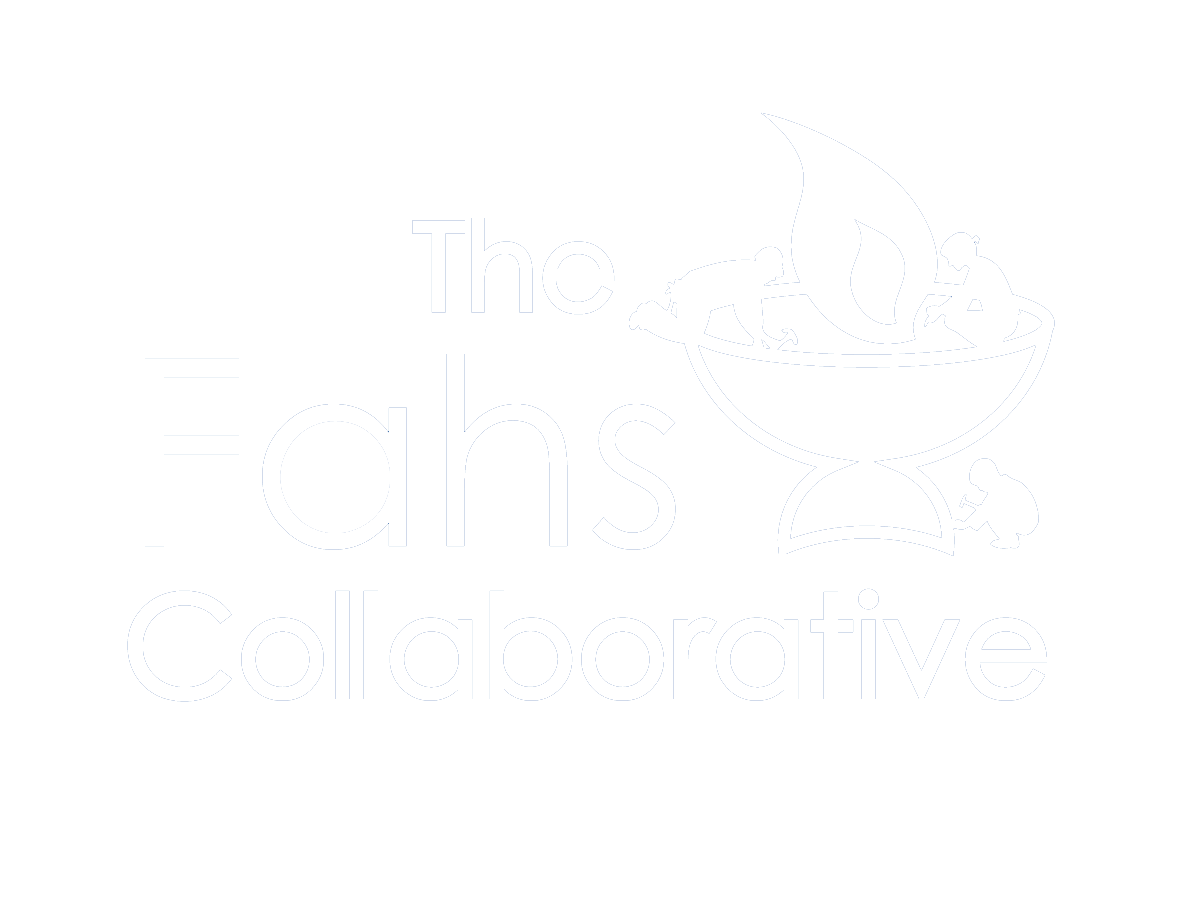 [Speaker Notes: Spoken Reflection: Rev. Kate Braestrup slide 2 of 4]
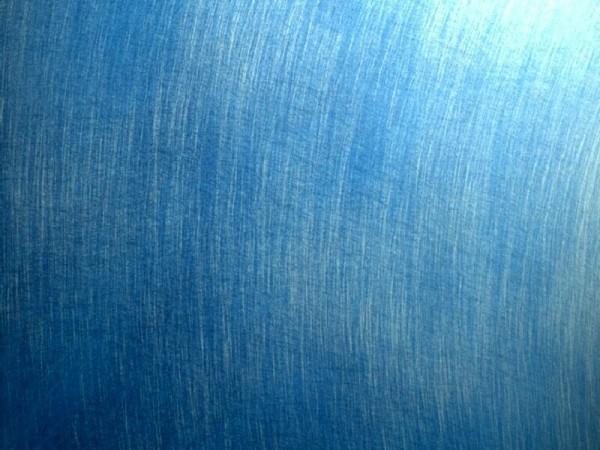 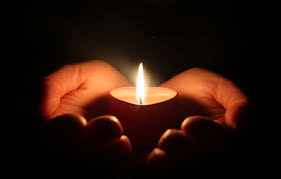 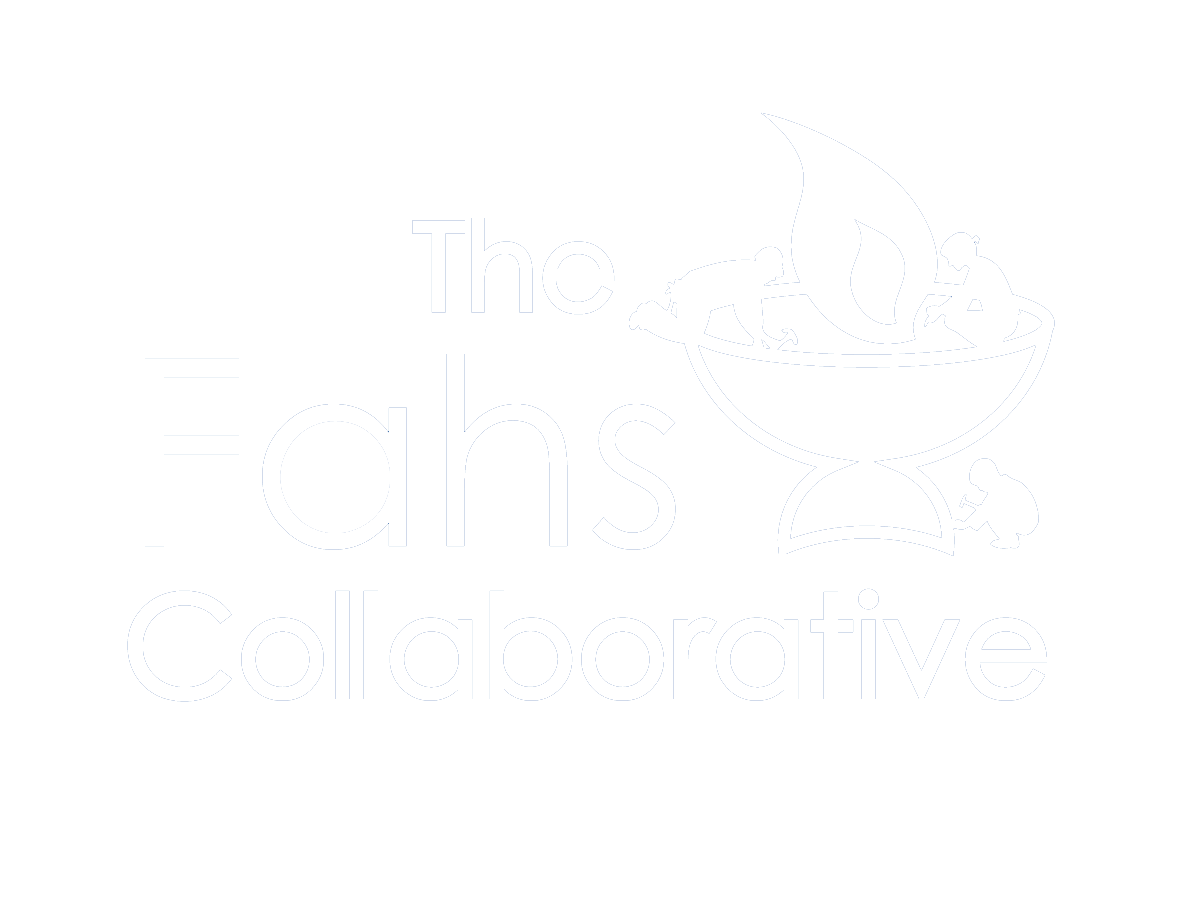 [Speaker Notes: Spoken Reflection: Rev. Kate Braestrup slide 3 of 4]
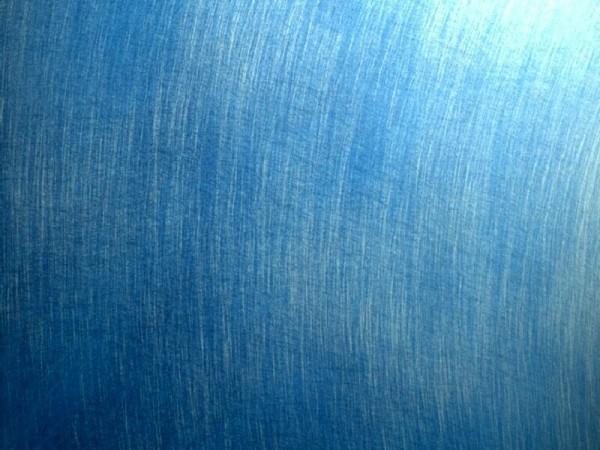 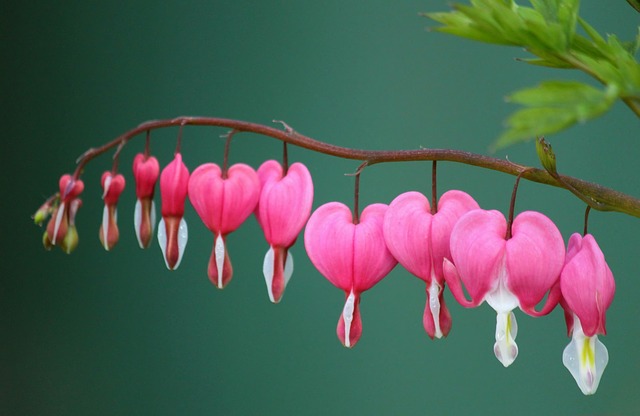 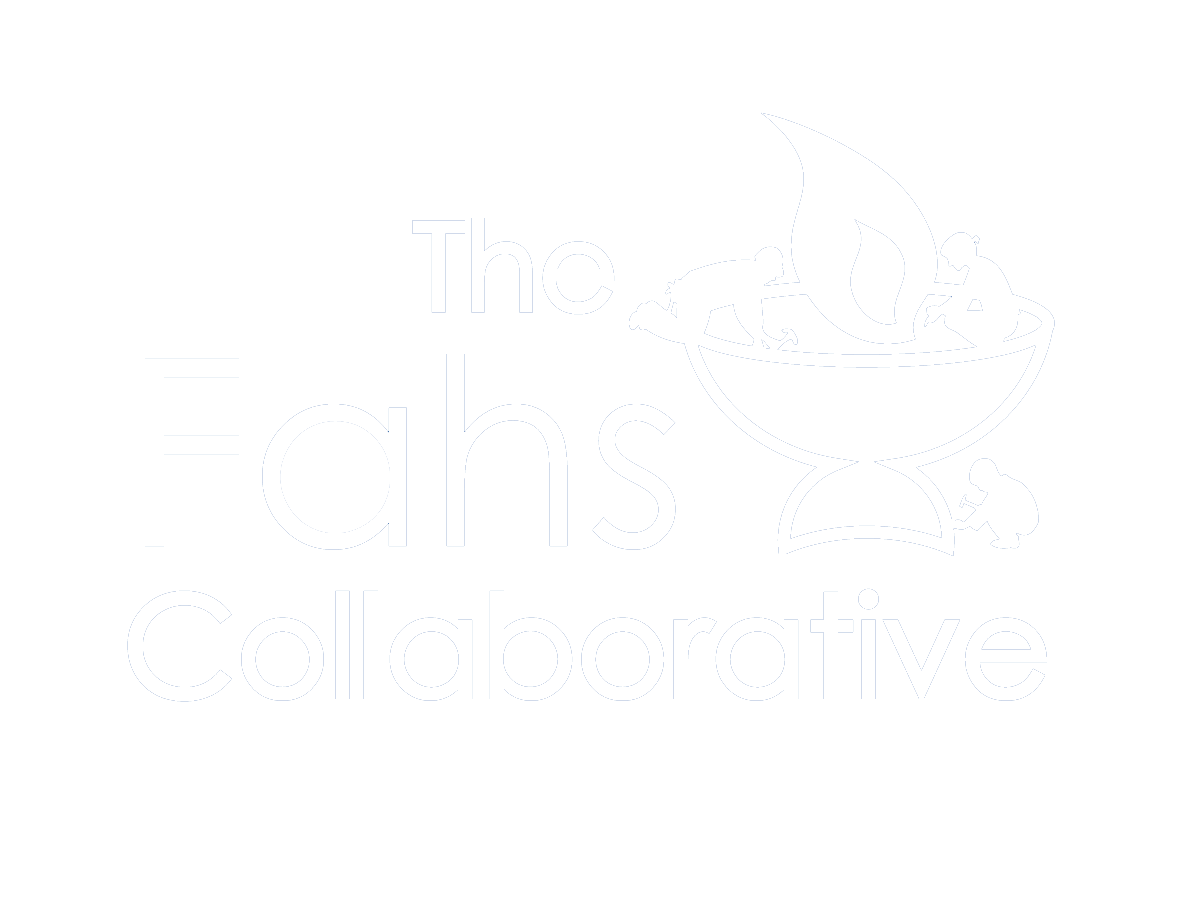 [Speaker Notes: Spoken Reflection: Rev. Kate Braestrup slide 4 of 4]
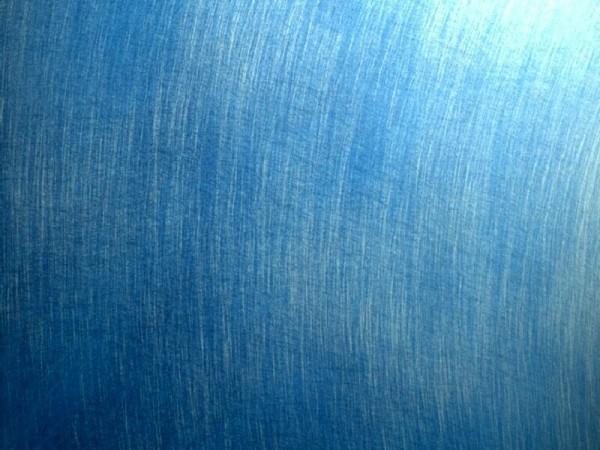 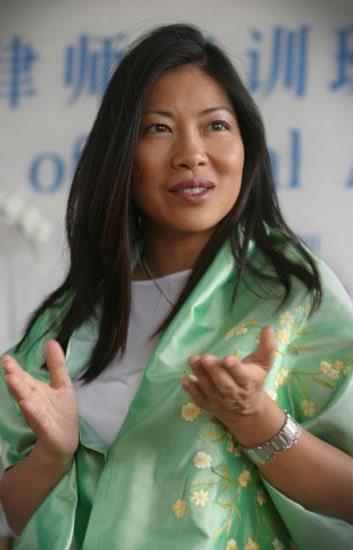 Rev.
Karen Tse
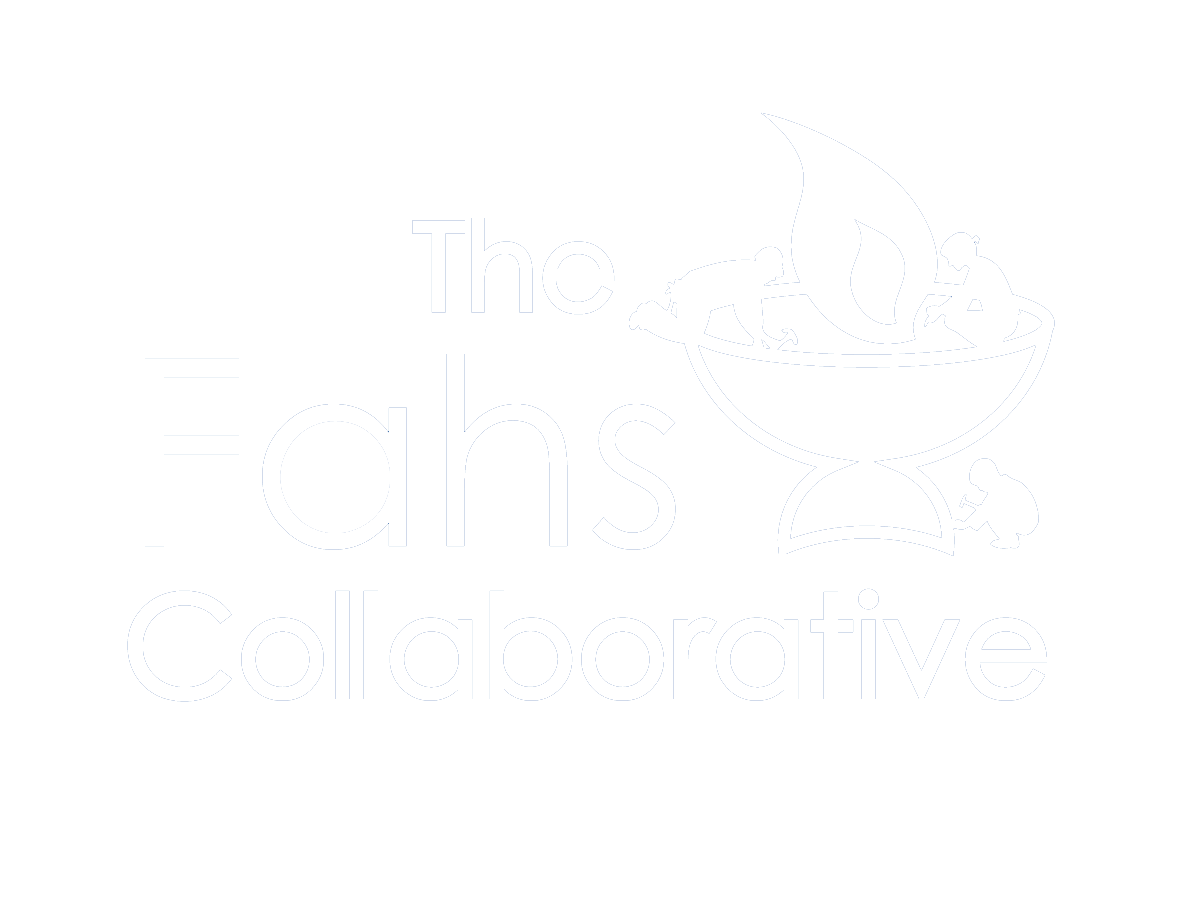 [Speaker Notes: Spoken Reflection: Rev. Karen Tse slide 1 of 4]
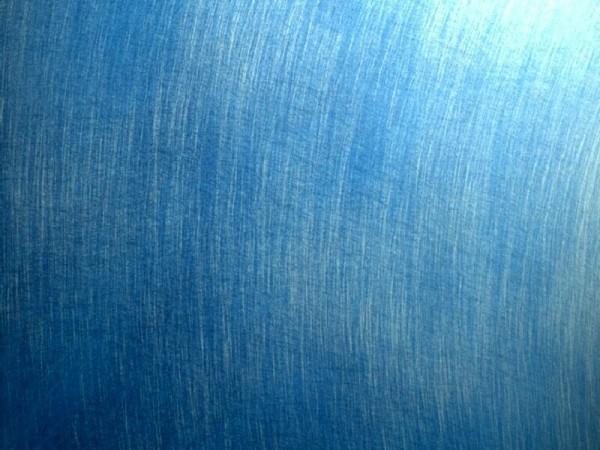 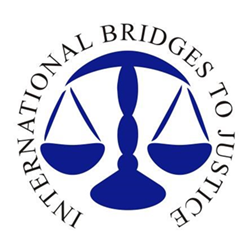 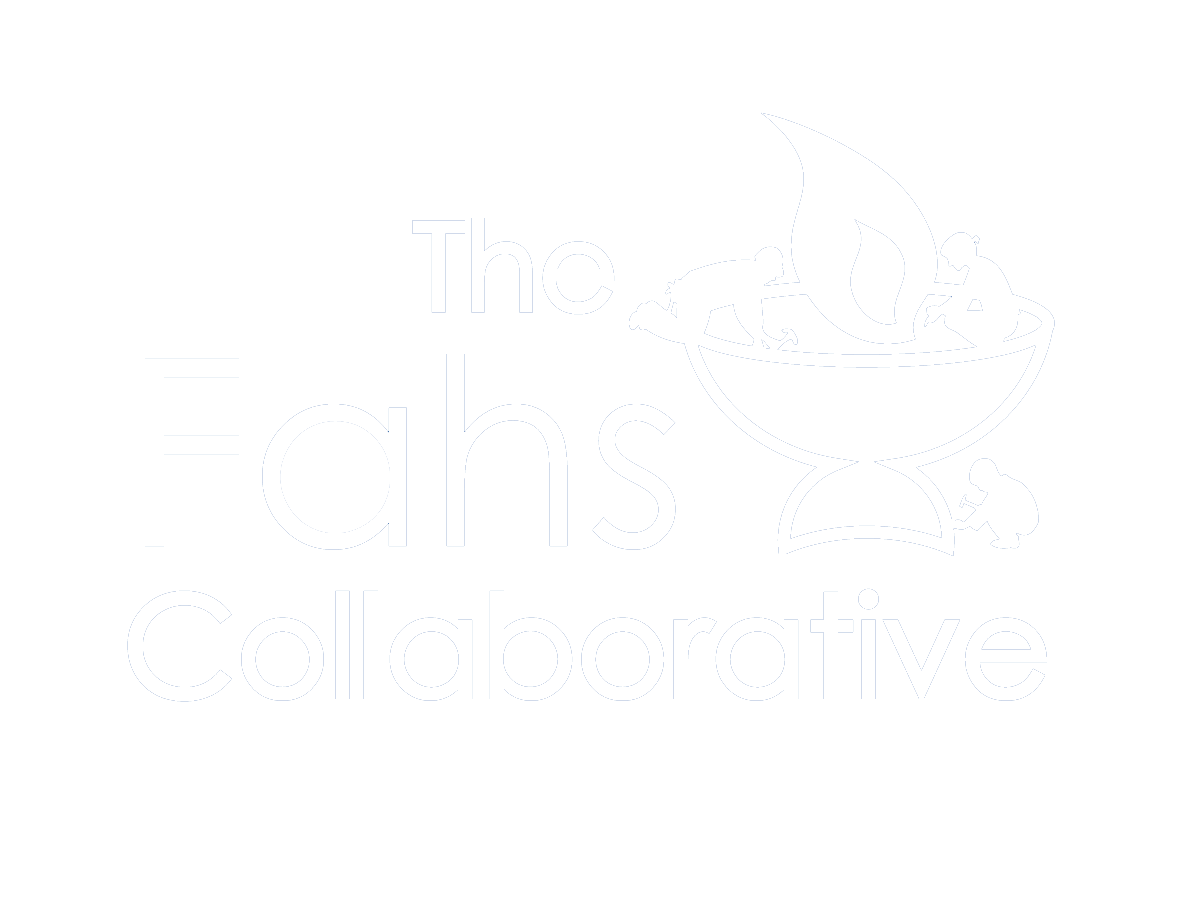 [Speaker Notes: Spoken Reflection: Rev. Karen Tse slide 2 of 4]
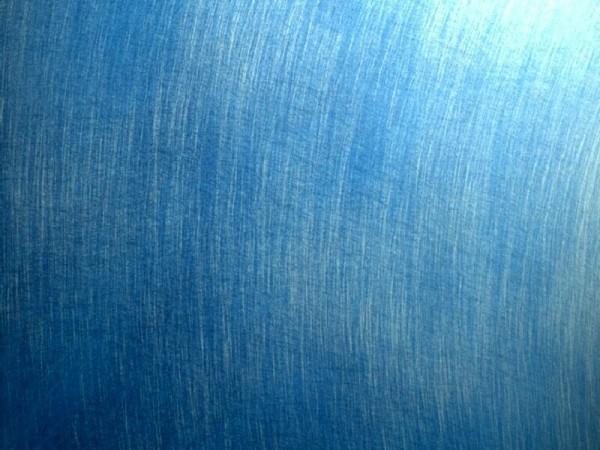 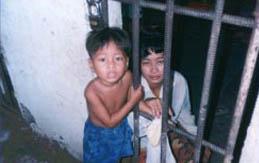 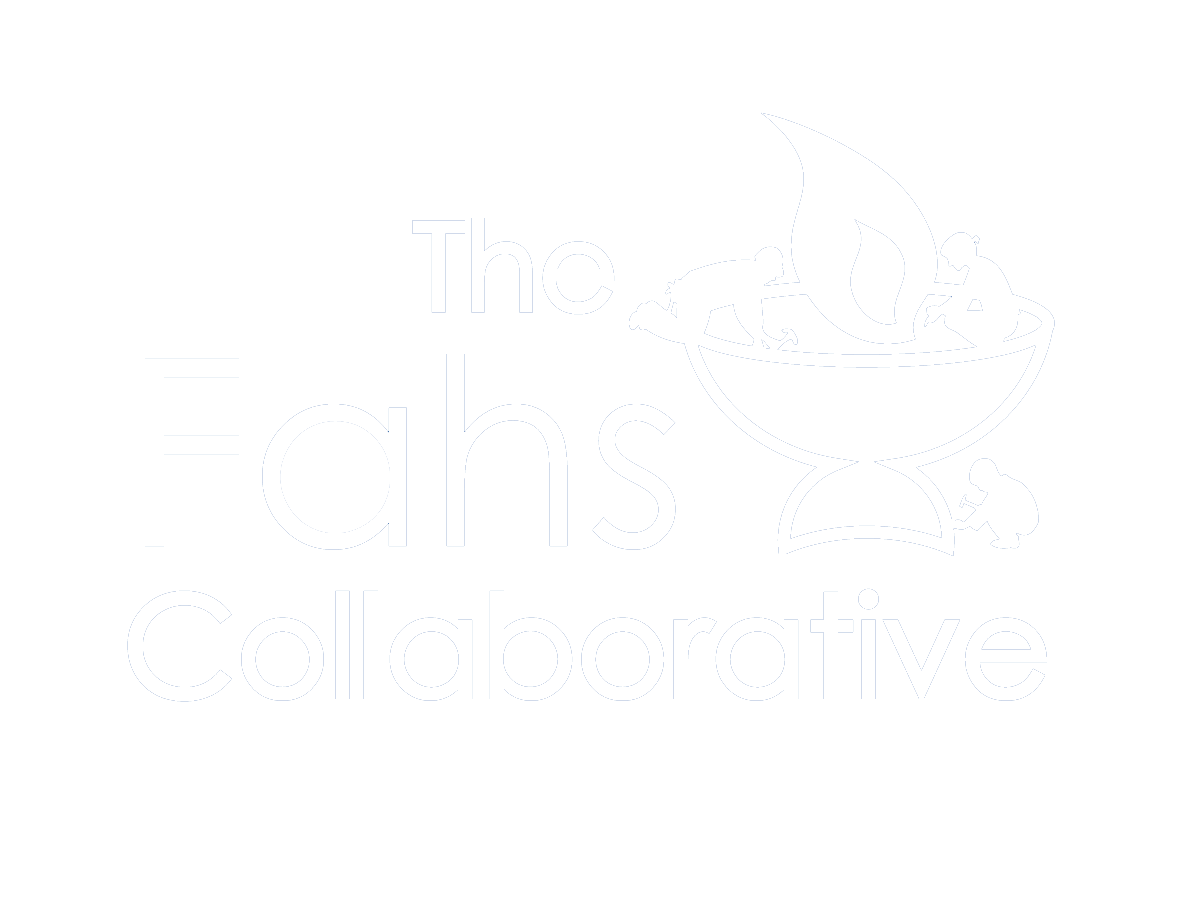 [Speaker Notes: Spoken Reflection: Rev. Karen Tse slide 3 of 4]
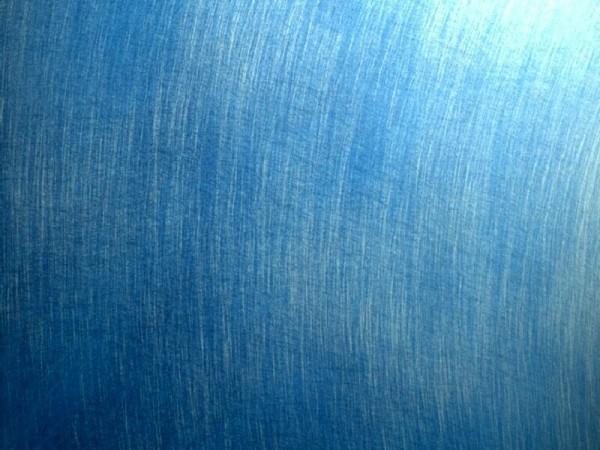 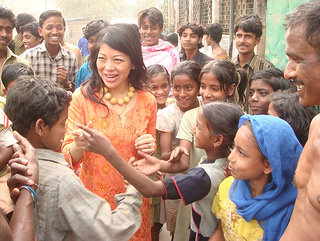 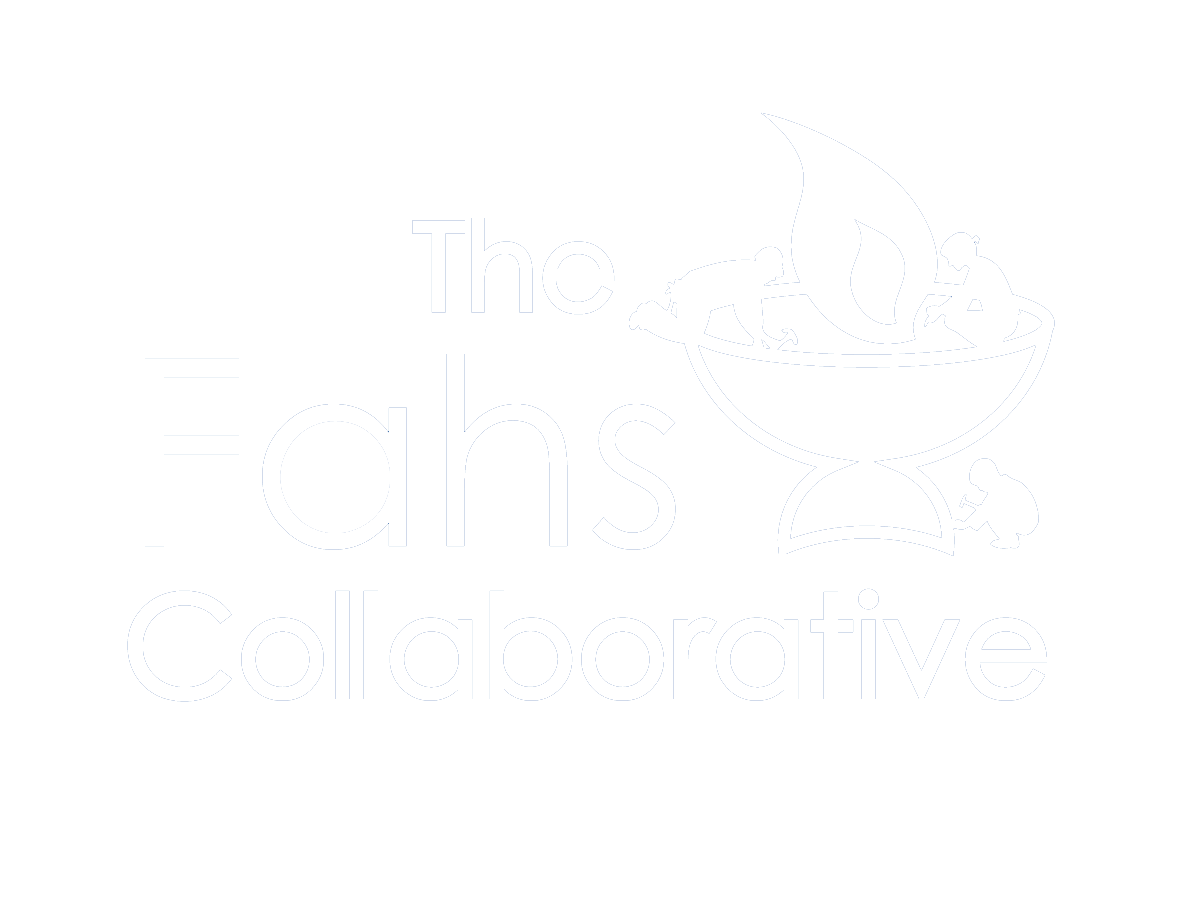 [Speaker Notes: Spoken Reflection: Rev. Karen Tse slide 4 of 4]
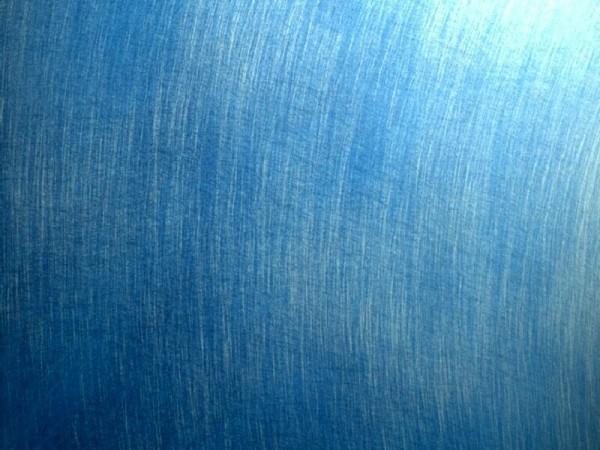 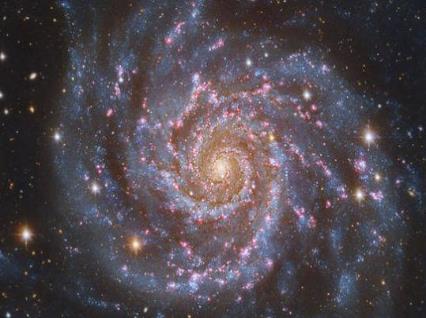 Helping Others On Their Journey
I wonder if there’s ever been a time in your life when you helped someone?
 
I wonder if you’ve done something like this for someone you don’t know?

I wonder if someone has helped you through great sadness or difficulty?
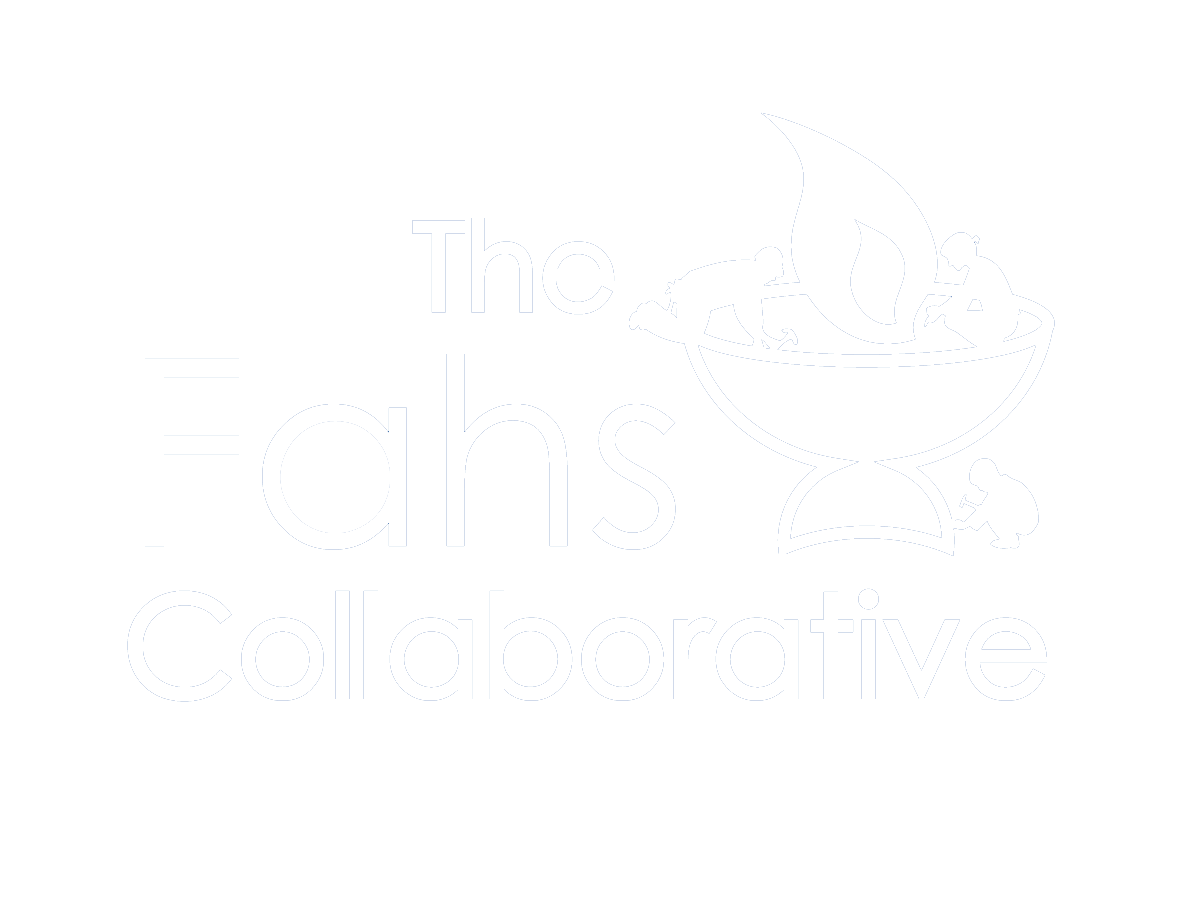 [Speaker Notes: Community Response: Helping Others on their Journey]
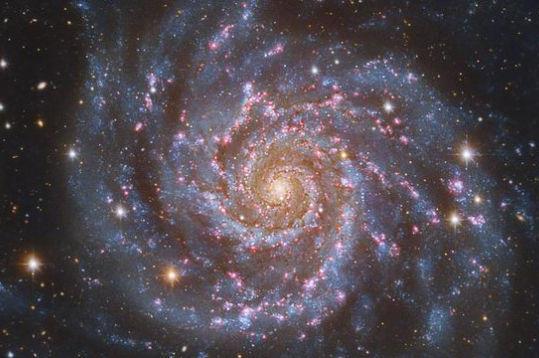 Shining Light On The Journey
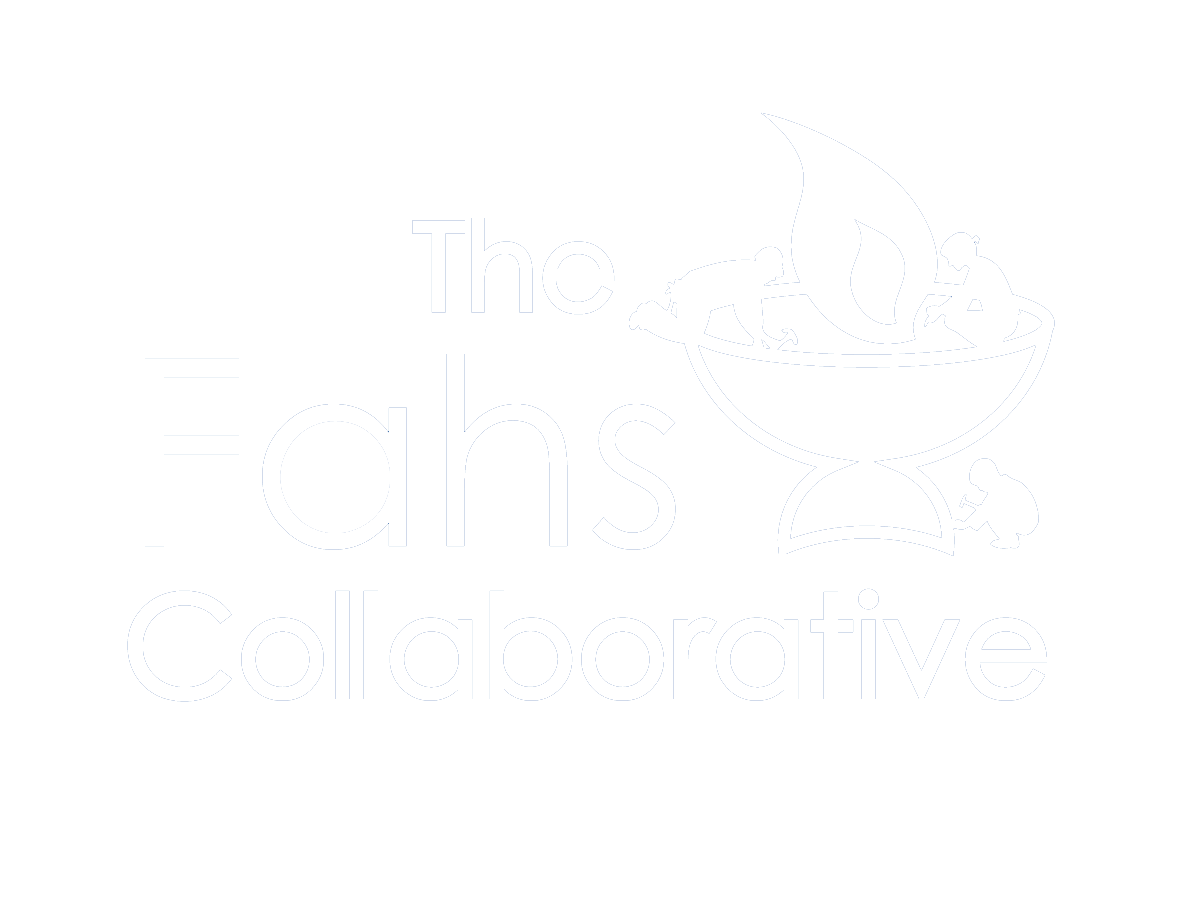 [Speaker Notes: Slide for Spoken Words and Music, “Helping doesn’t always mean doing something to make a difference.” before Slack reflection.]
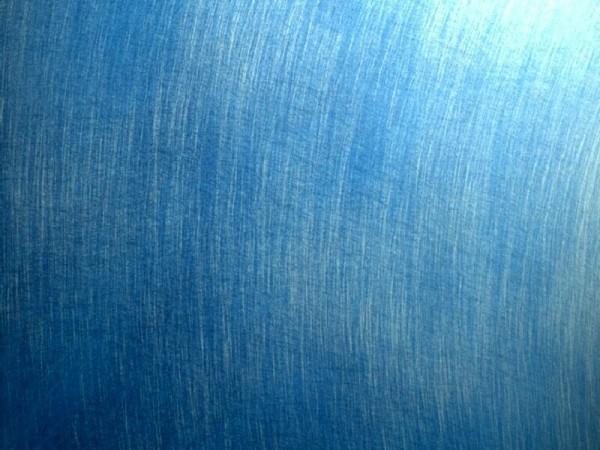 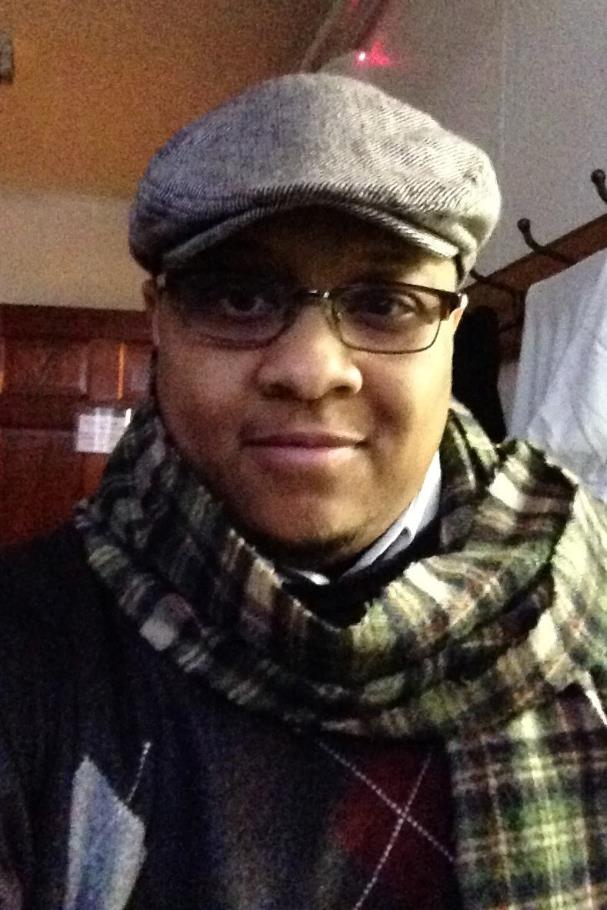 Rev.
Mykal Slack
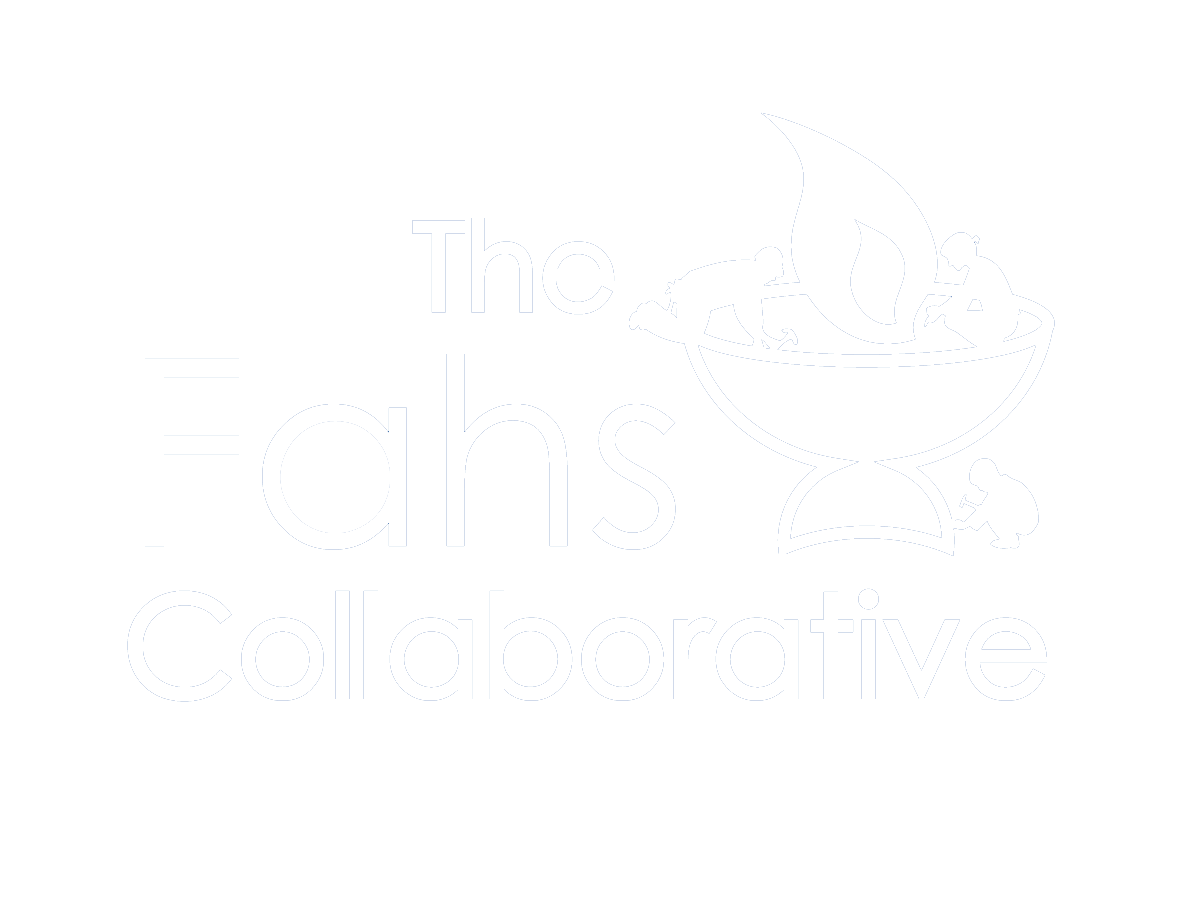 [Speaker Notes: Spoken Reflection: Rev. Mykal Slack slide 1 of 3]
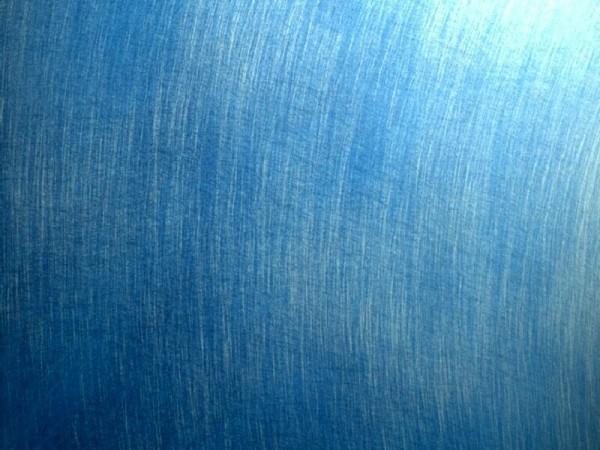 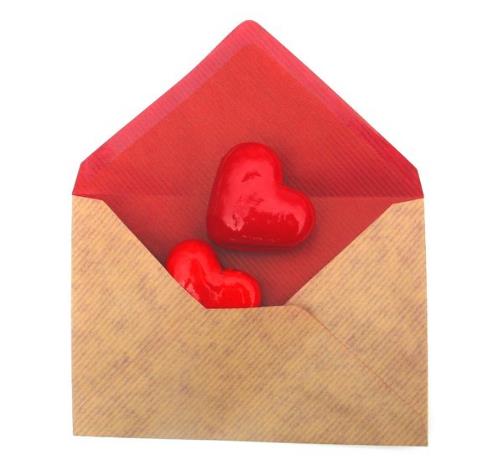 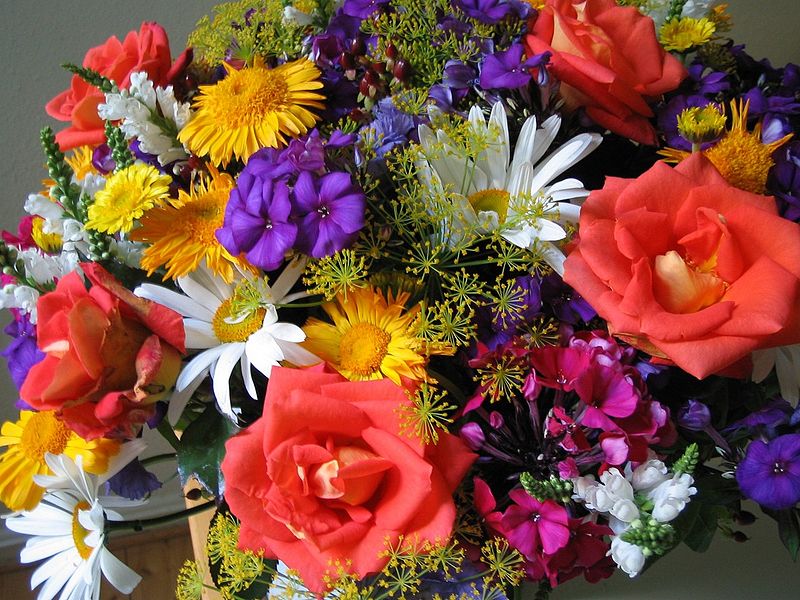 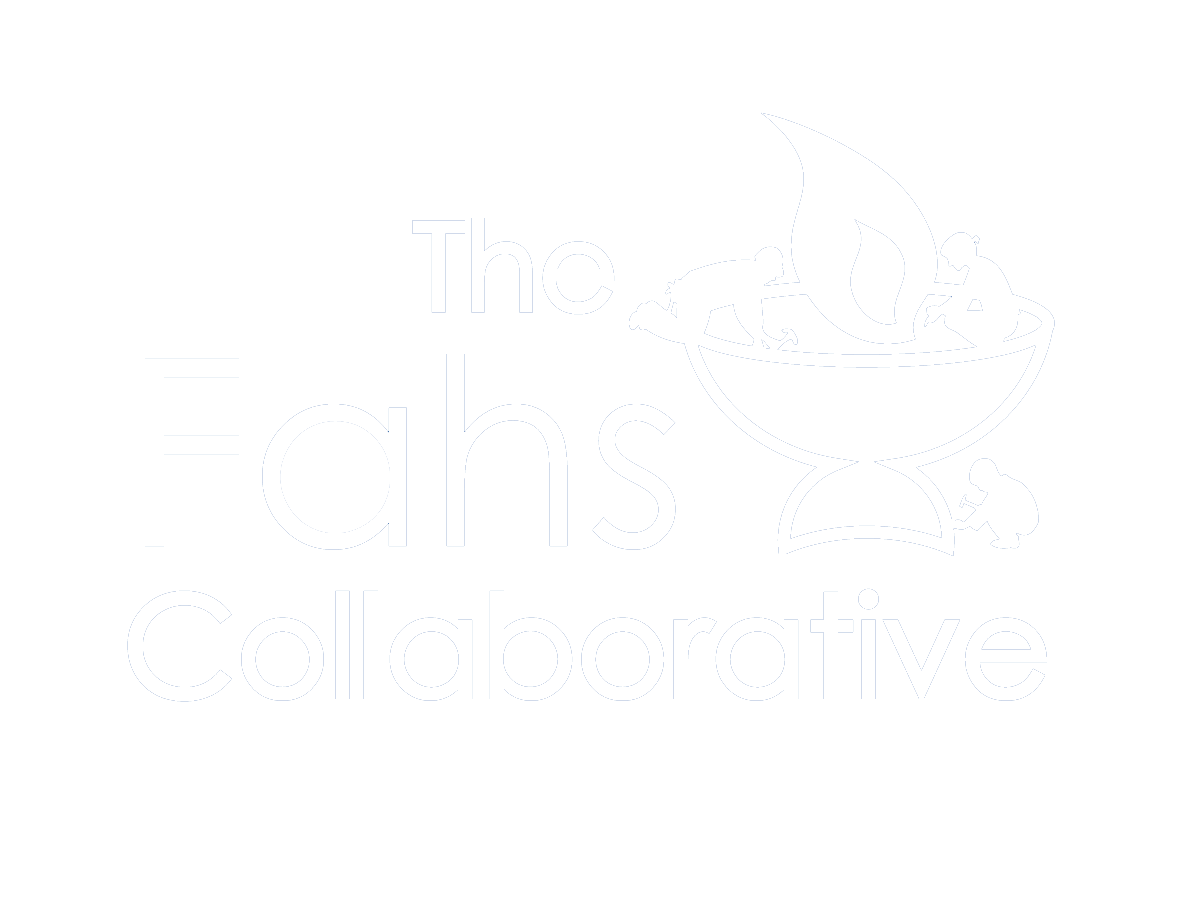 [Speaker Notes: Spoken Reflection: Rev. Mykal Slack slide 2 of 3]
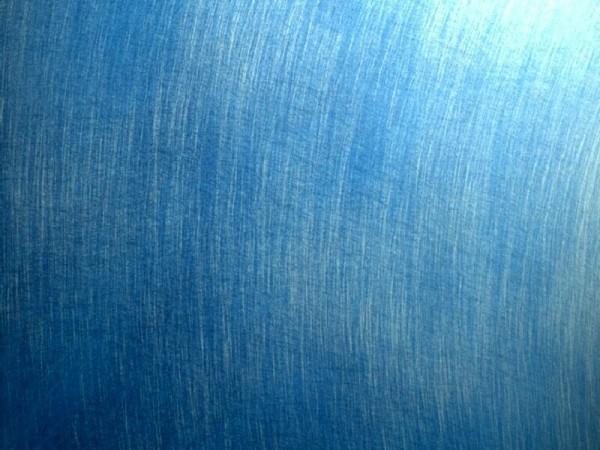 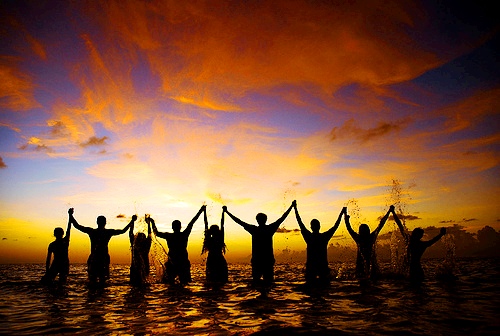 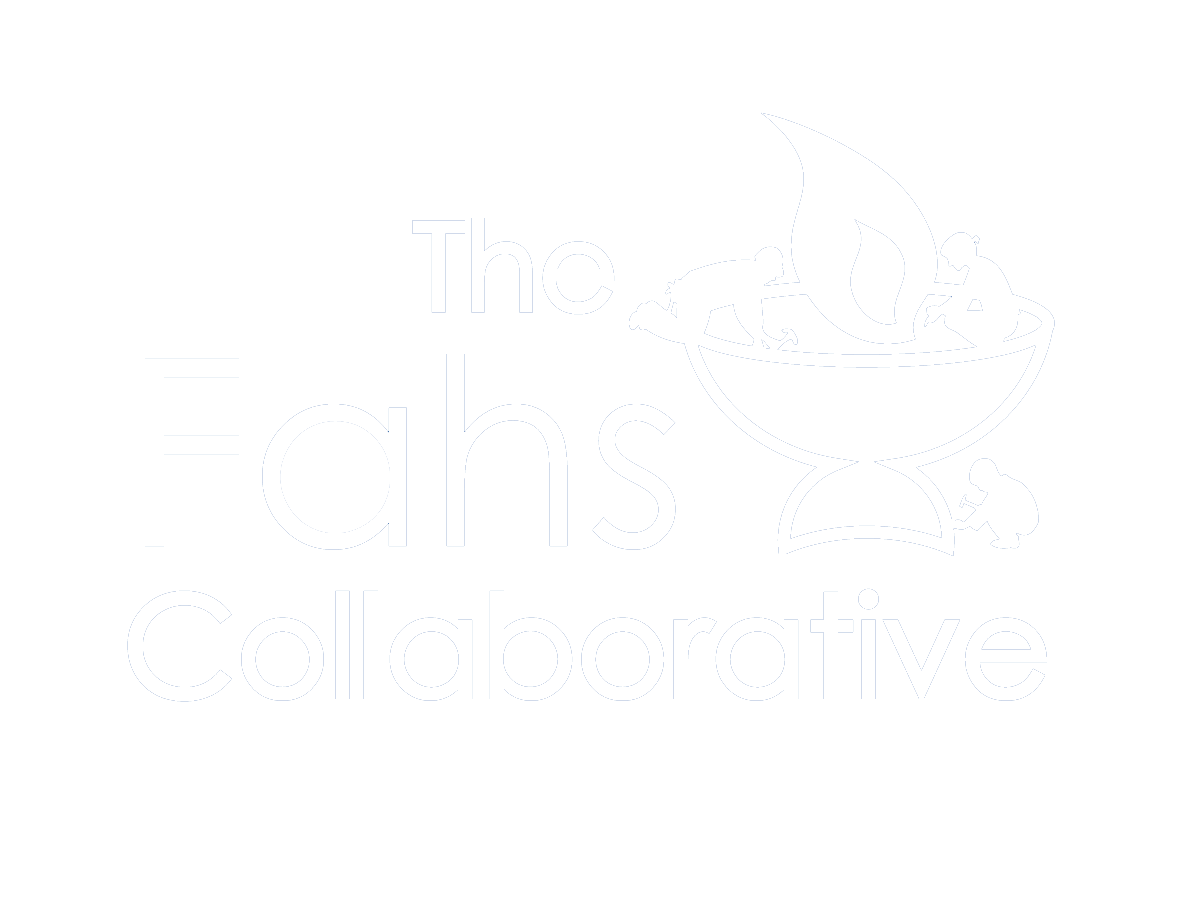 [Speaker Notes: Spoken Reflection: Rev. Mykal Slack slide 3 of 3]
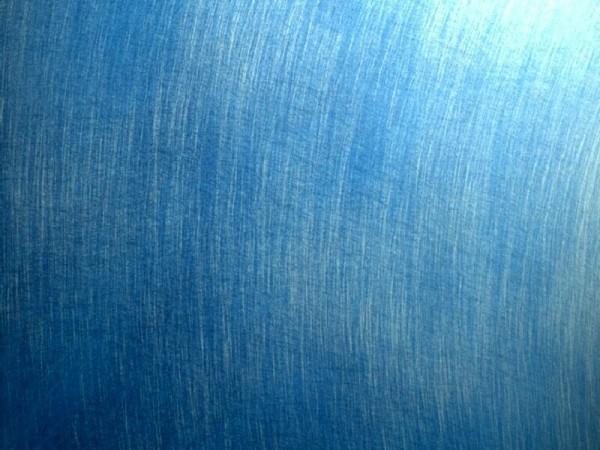 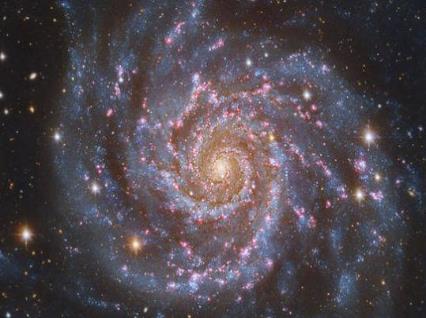 Shining Light On The Journey
I wonder if you show your true self to others? 
I wonder if you feel safe sharing your true self? 
I wonder if you feel safe being your true self in this community? 

I wonder who your true self is?
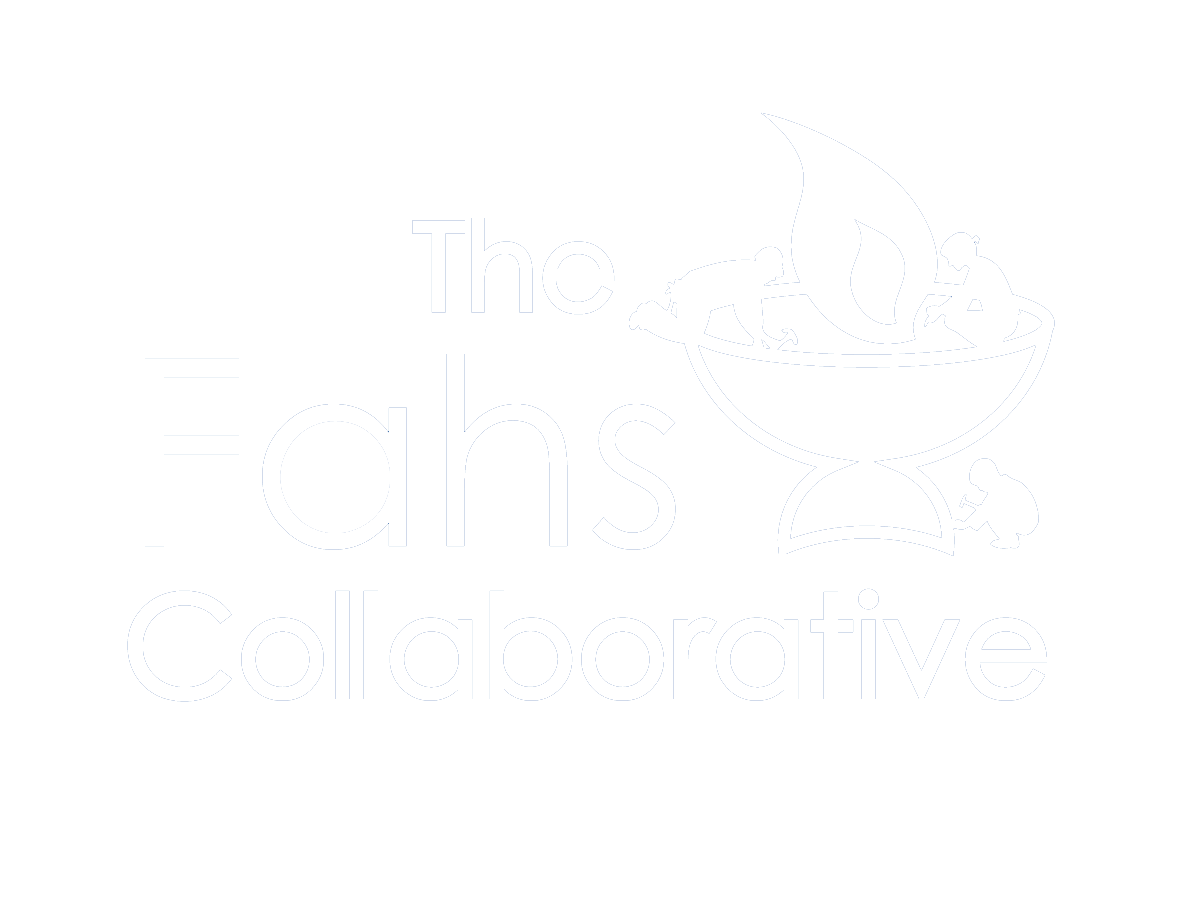 [Speaker Notes: Community Response “Shining Light on the Journey”]